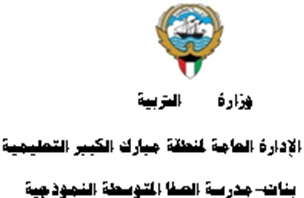 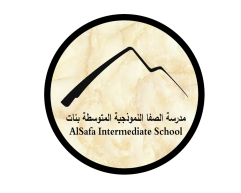 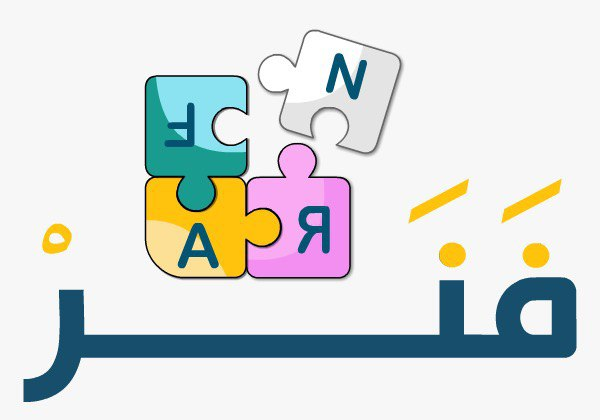 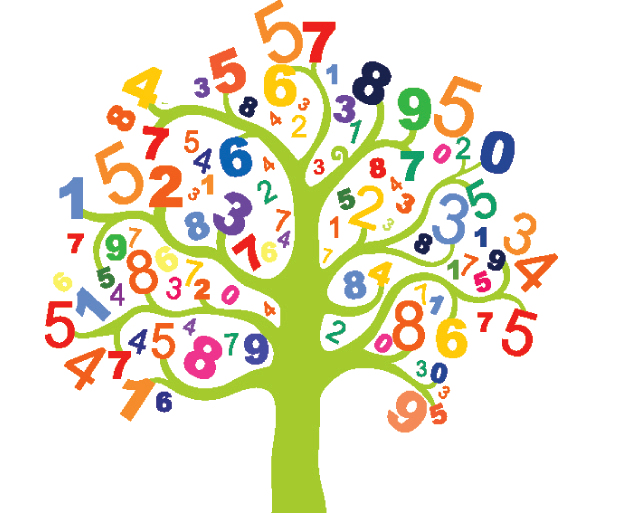 (10-4): حل معادلة من الدرجة الأولى في متغير واحد                 إعداد المعلمة: أ.مبروكة السيد
رئيسة قسم الرياضيات : هنادي العمران 
مديرة المدرسة : أ / ليلى حسين  اكبر
(10-4): حل معادلة من الدرجة الأولى في متغير واحد
صفحة 152
التمهيد
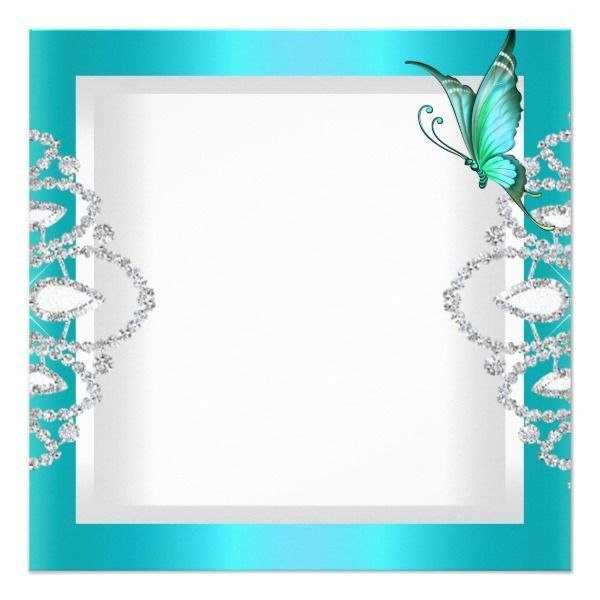 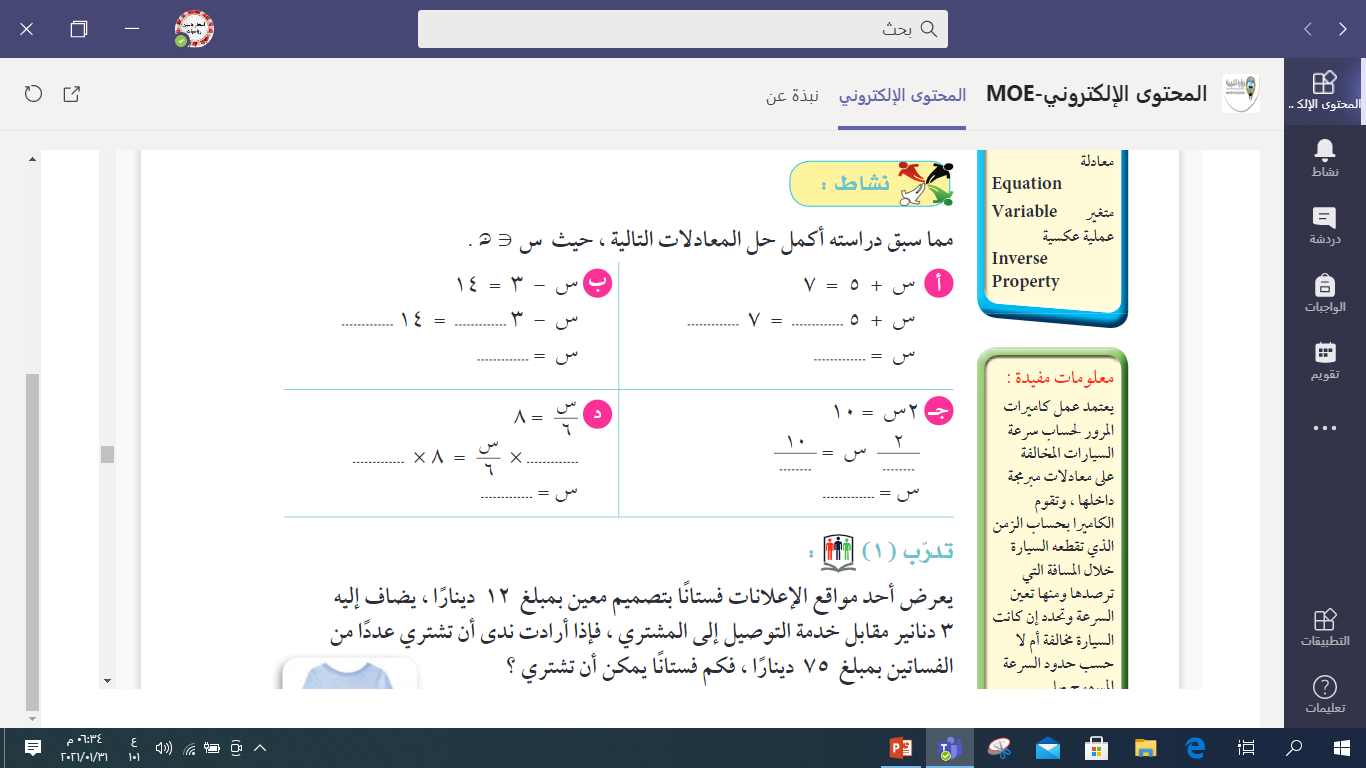 مقدمة الدرس
ص152
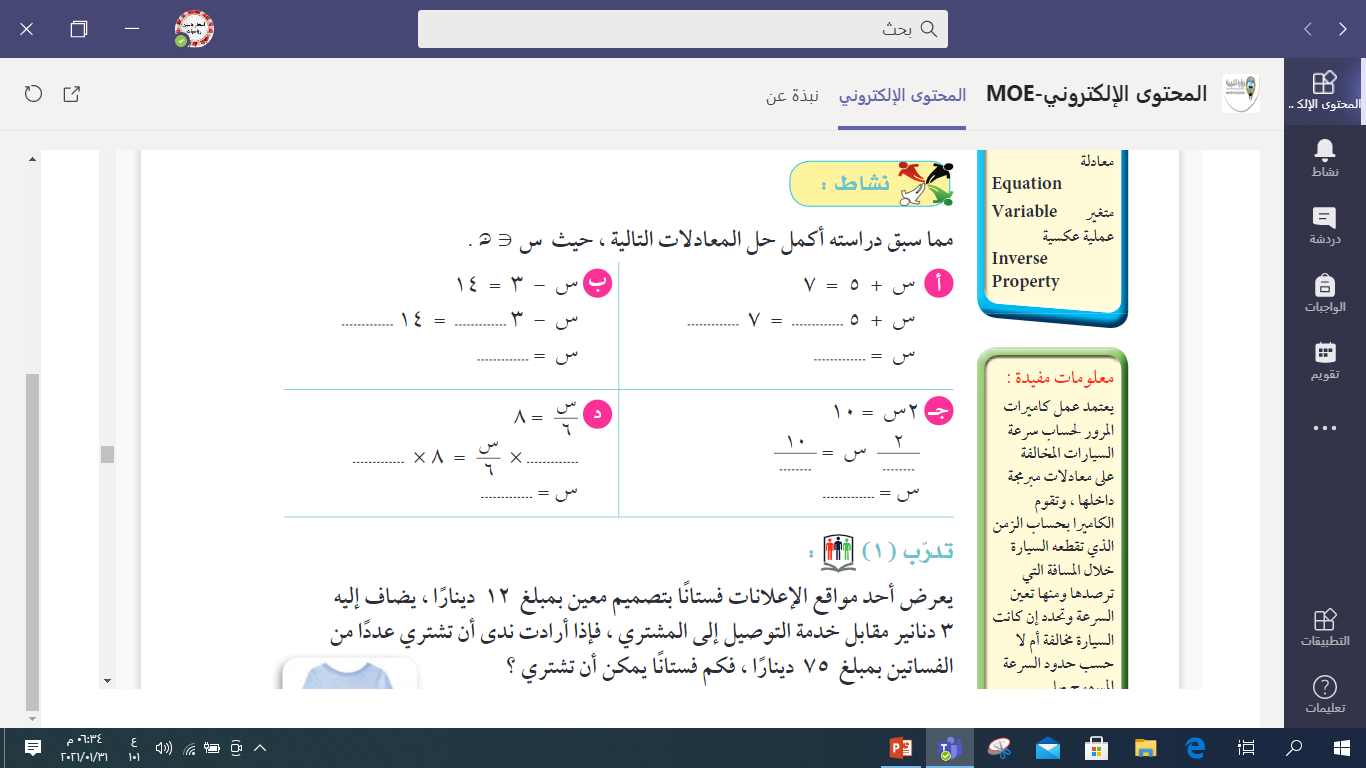 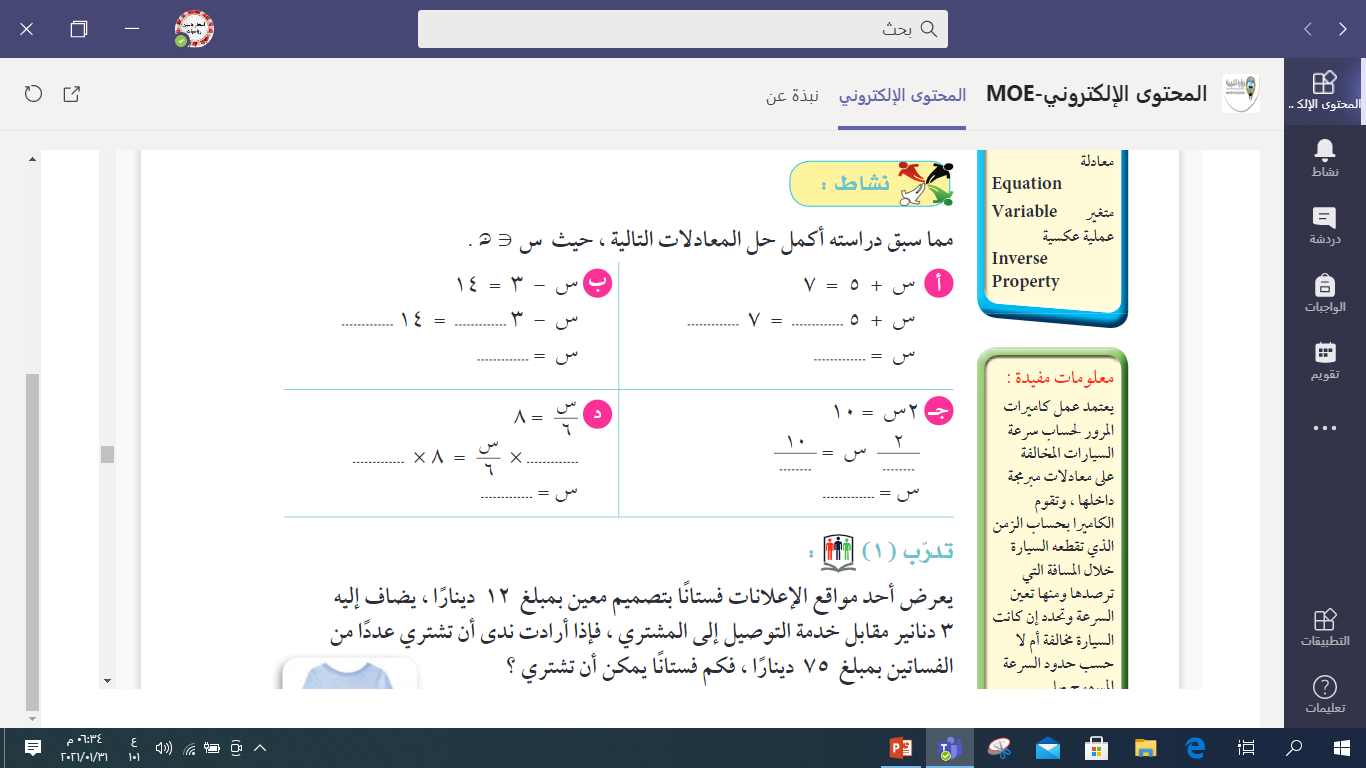 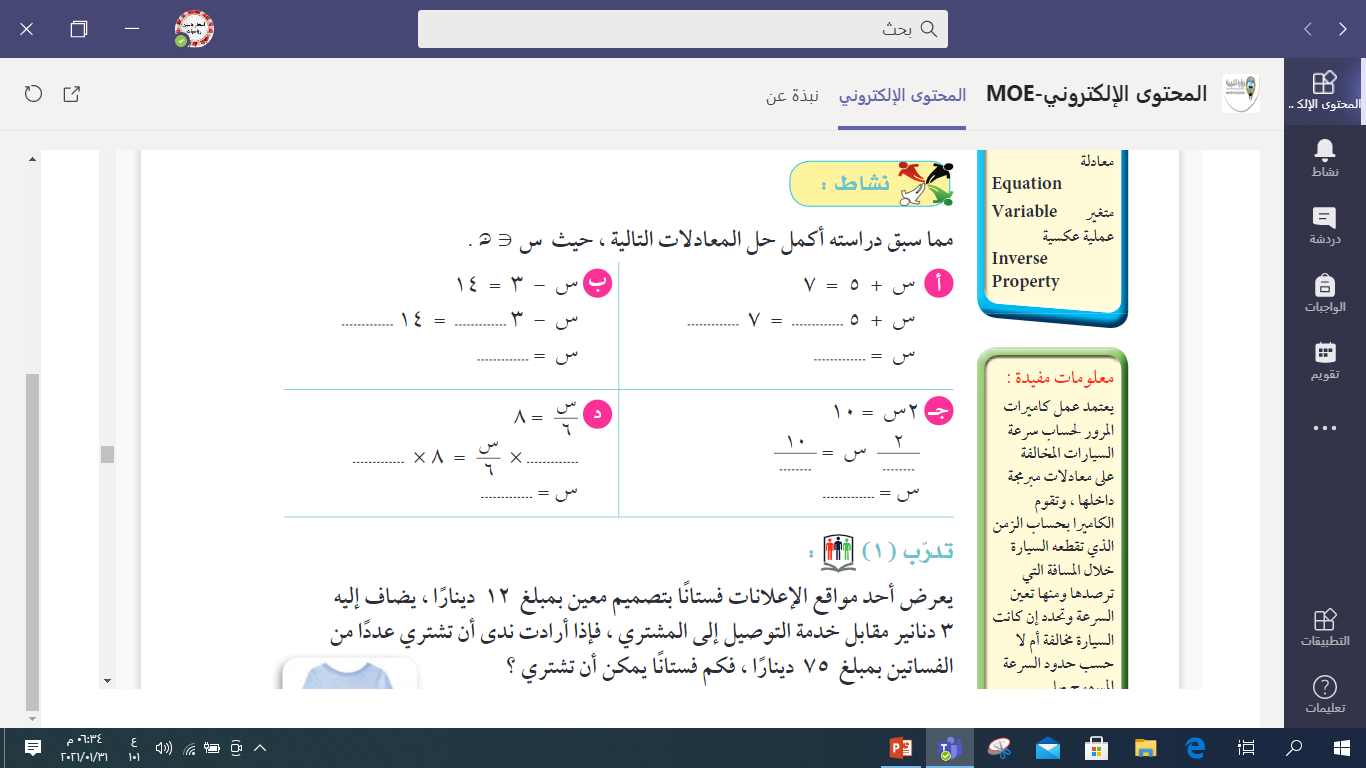 س + 5 – 5 = 7 - 5
س – 3 + 3  = 14 +3
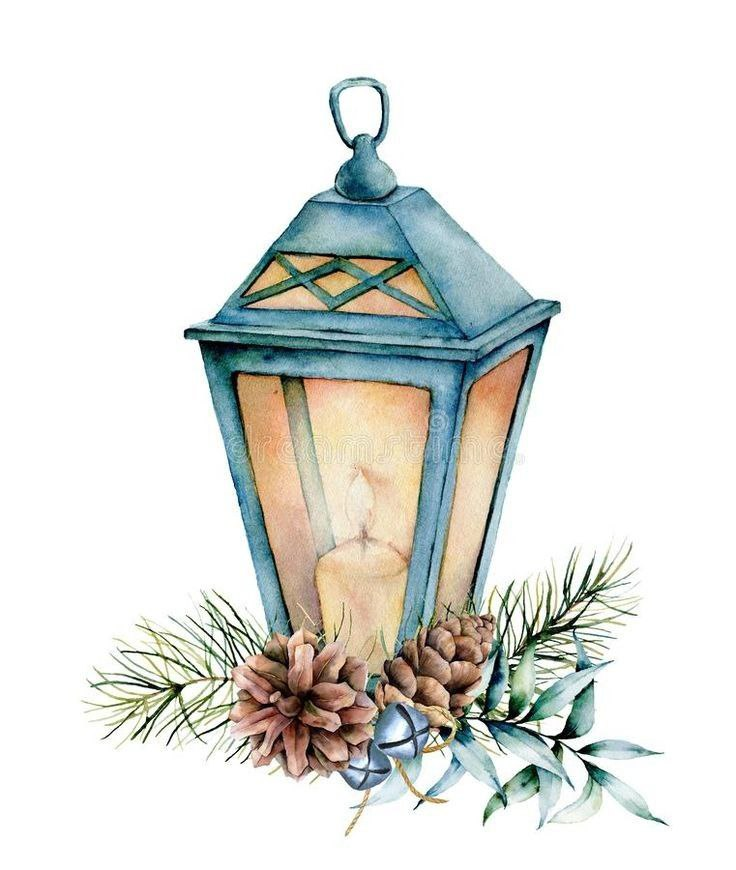 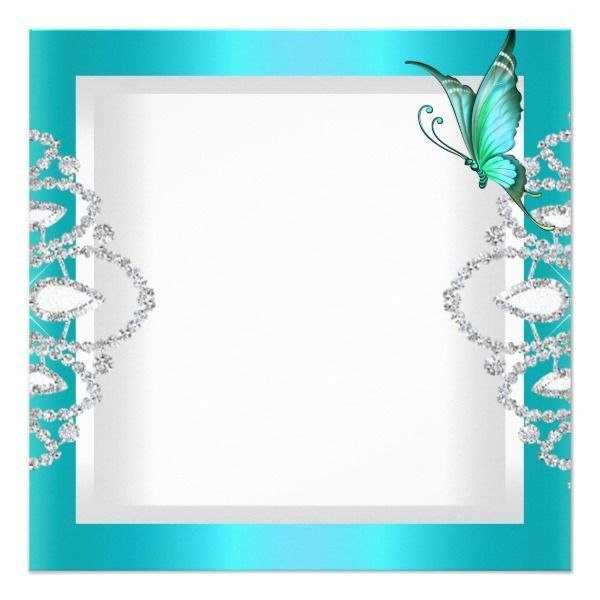 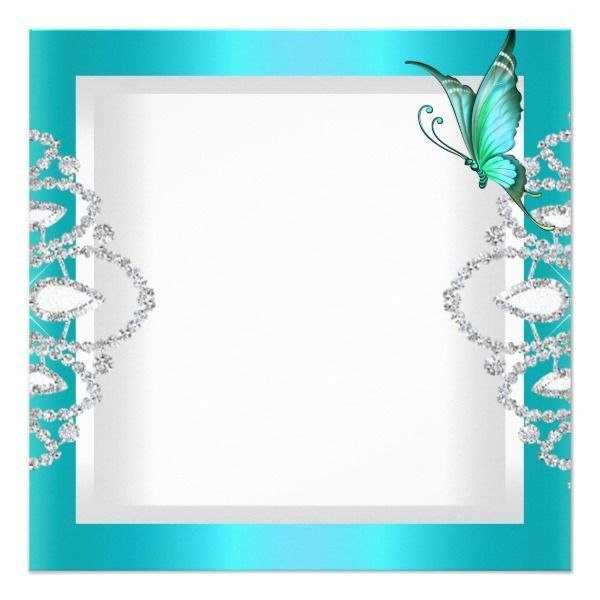 س =2
س = 17
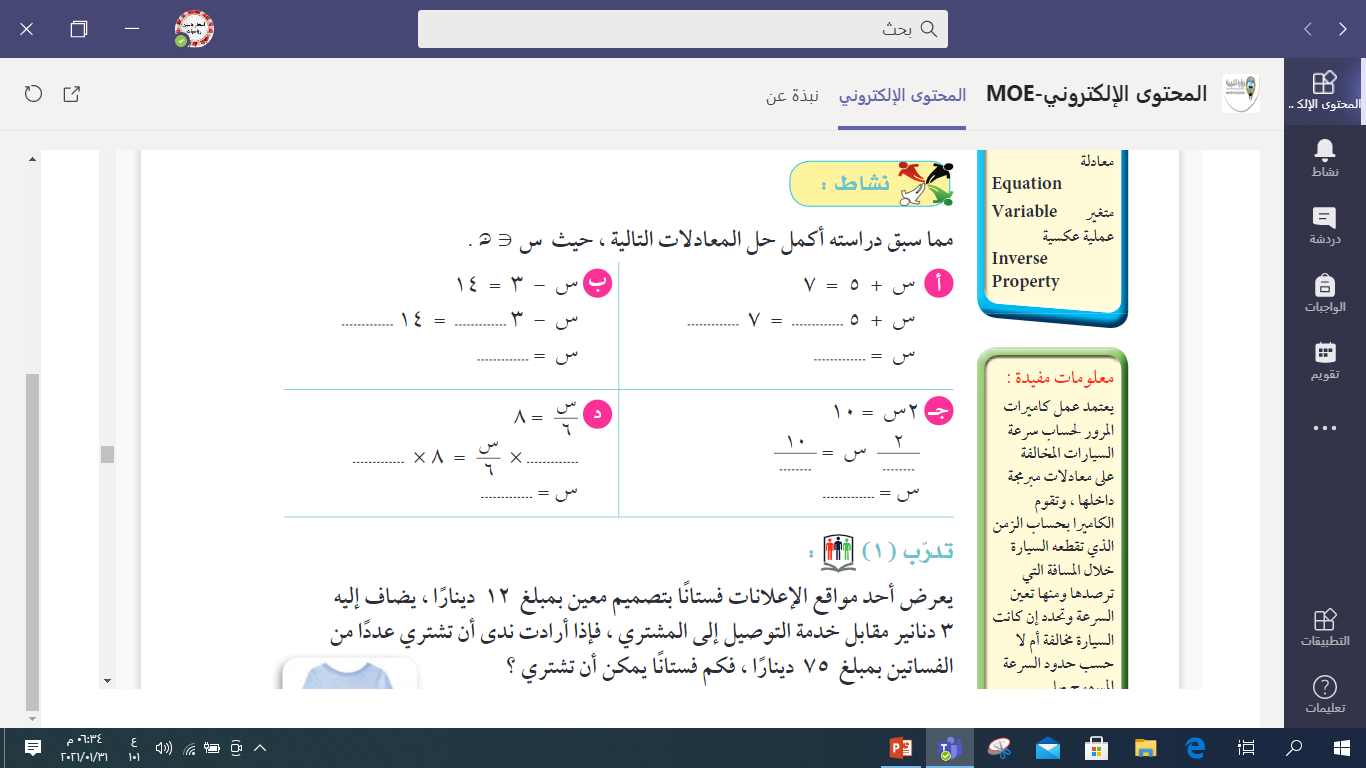 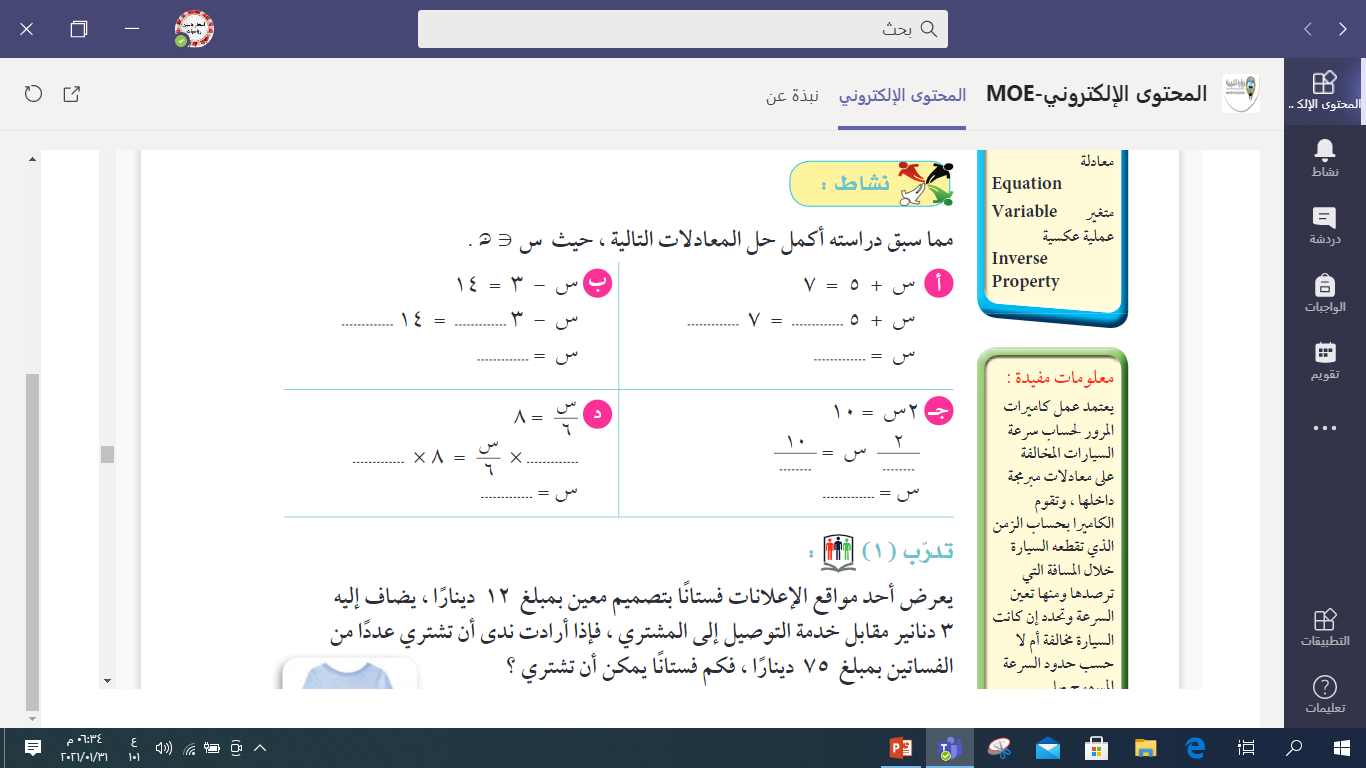 2
2
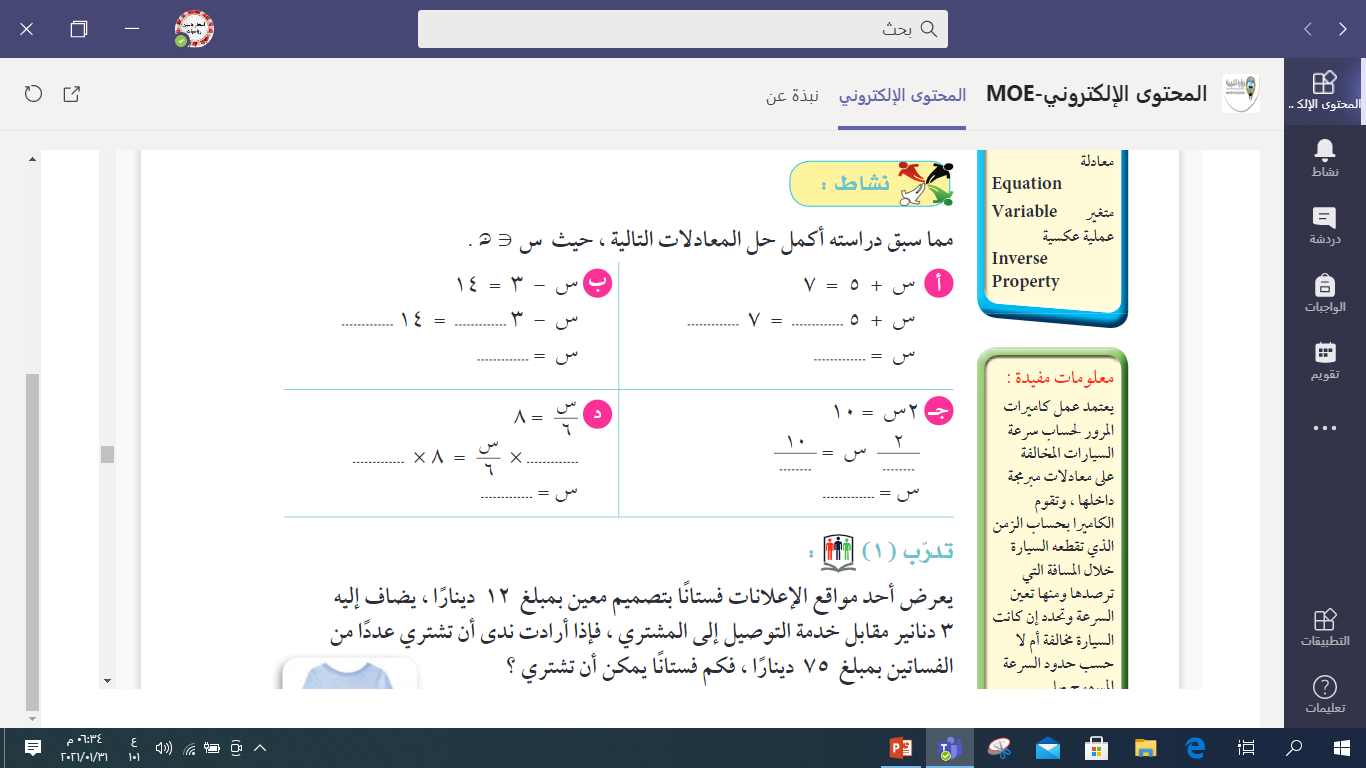 6
×
×
6
س = 5
س = 48
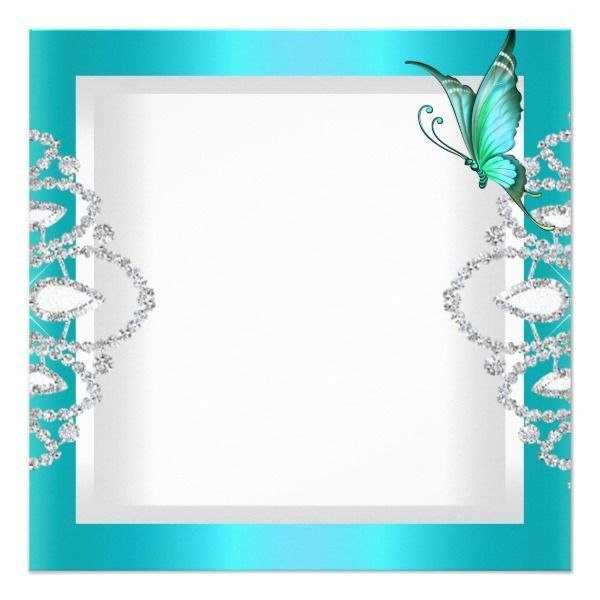 عرض الدرس
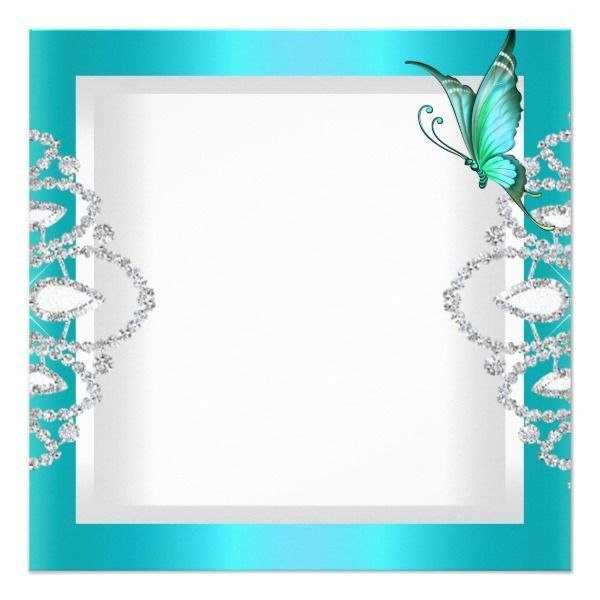 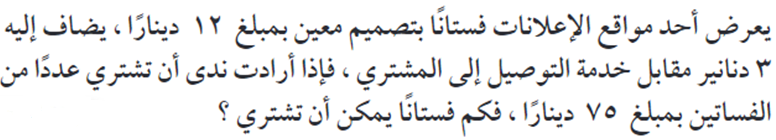 عرض الدرس
ص152
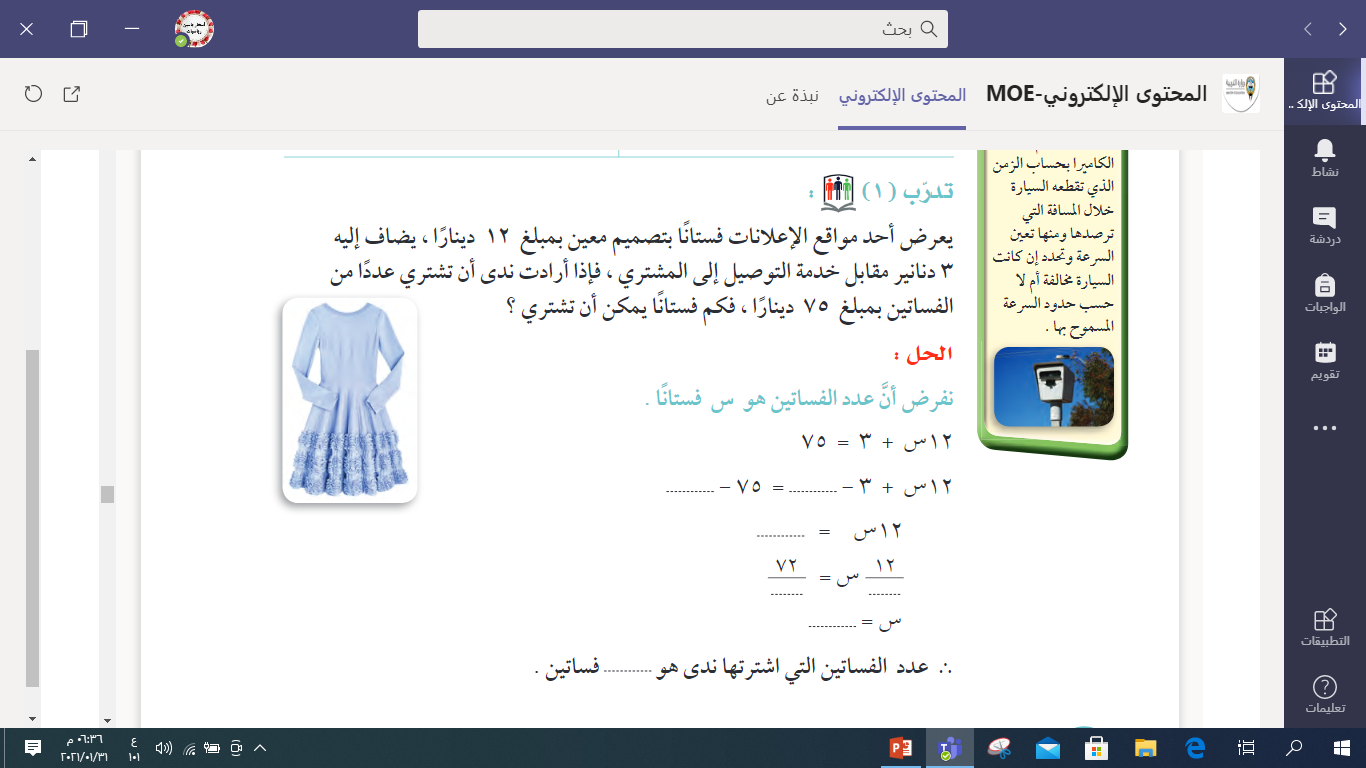 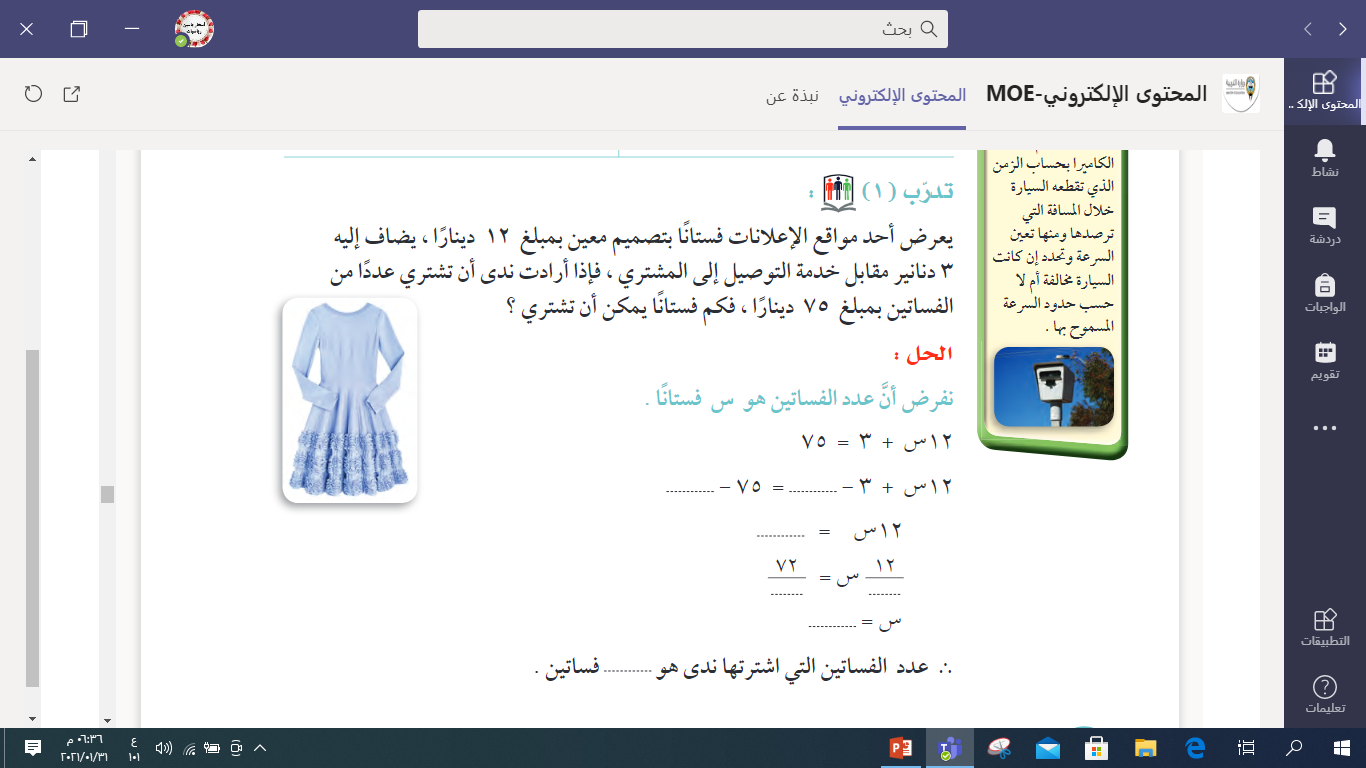 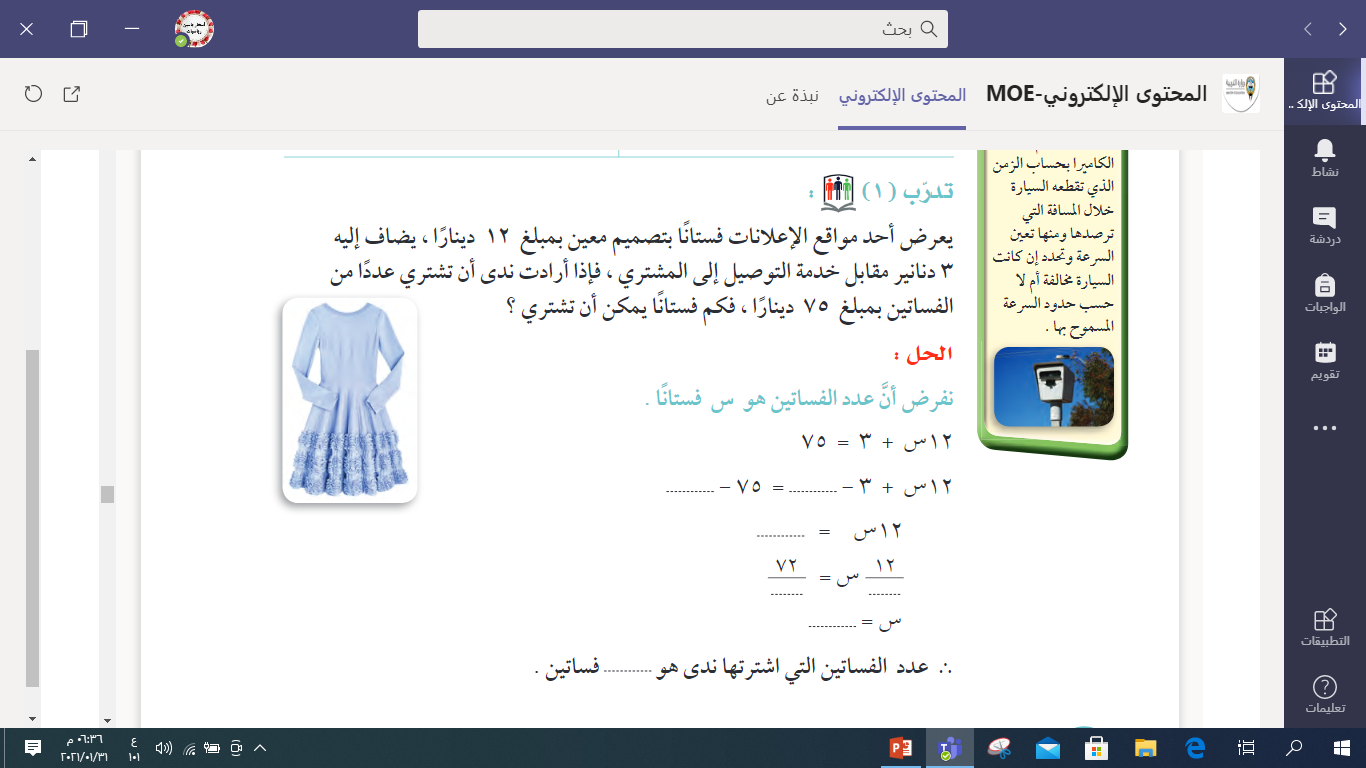 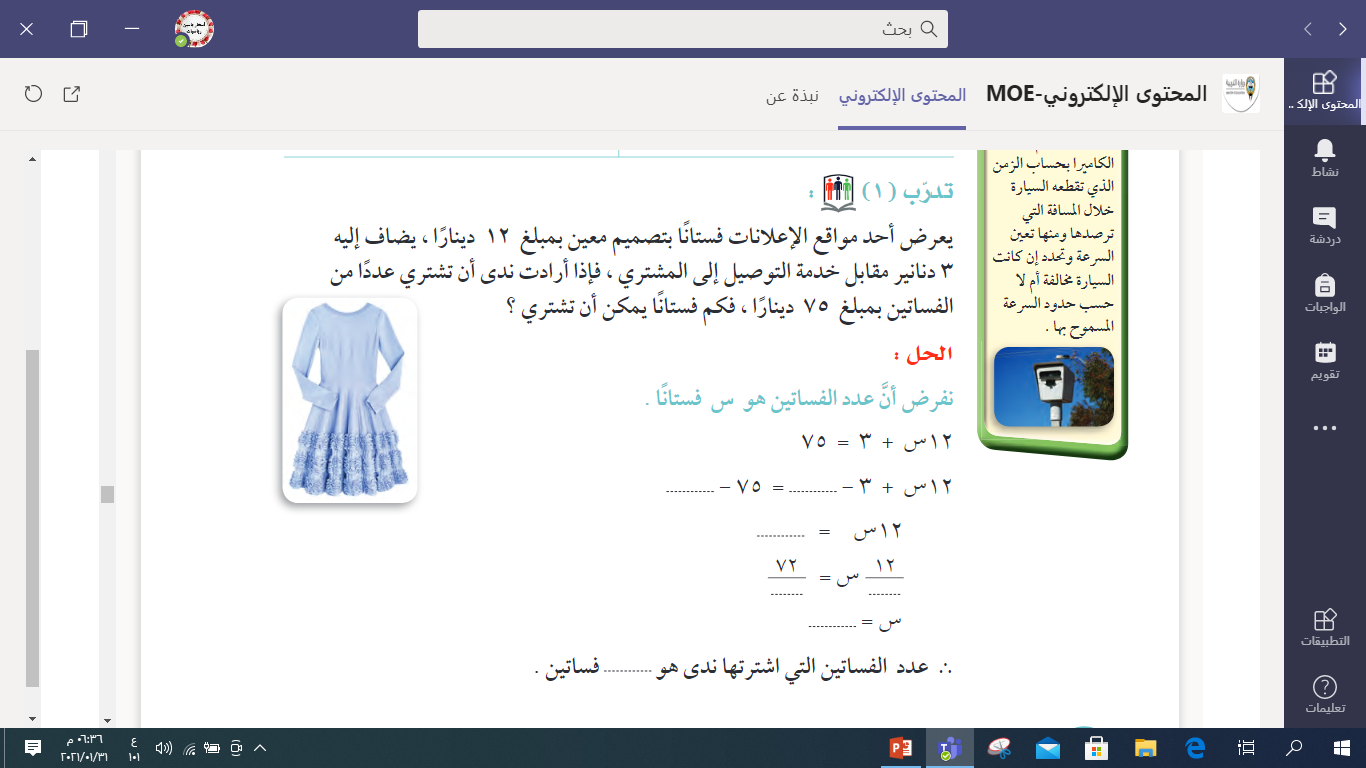 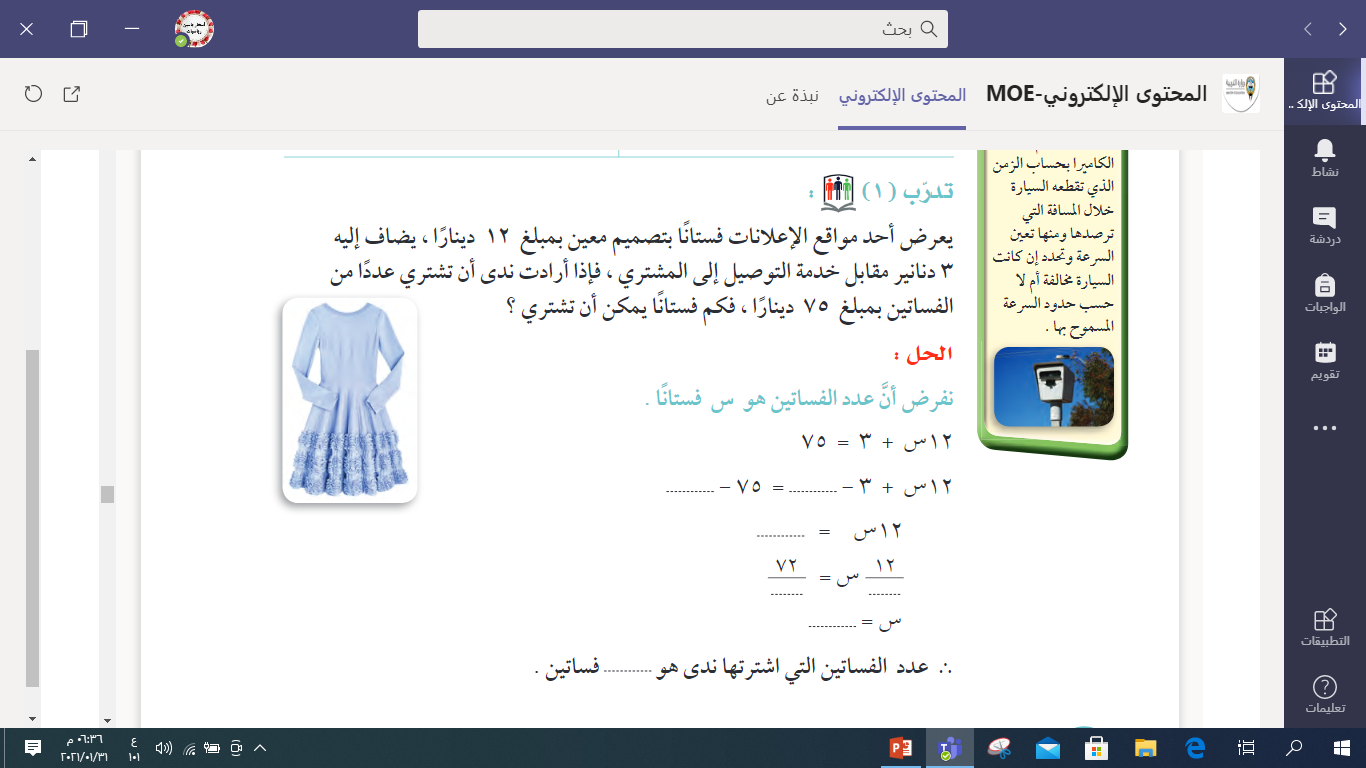 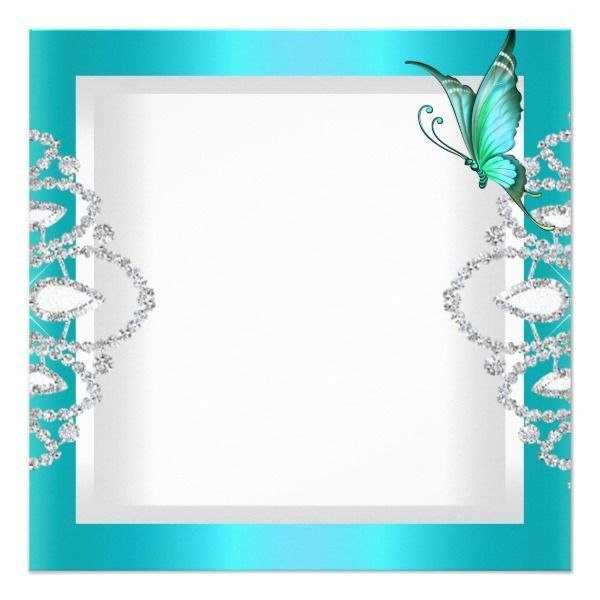 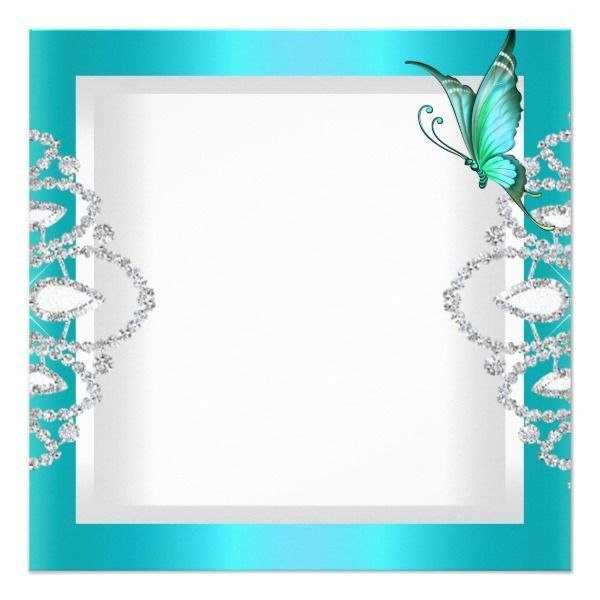 3
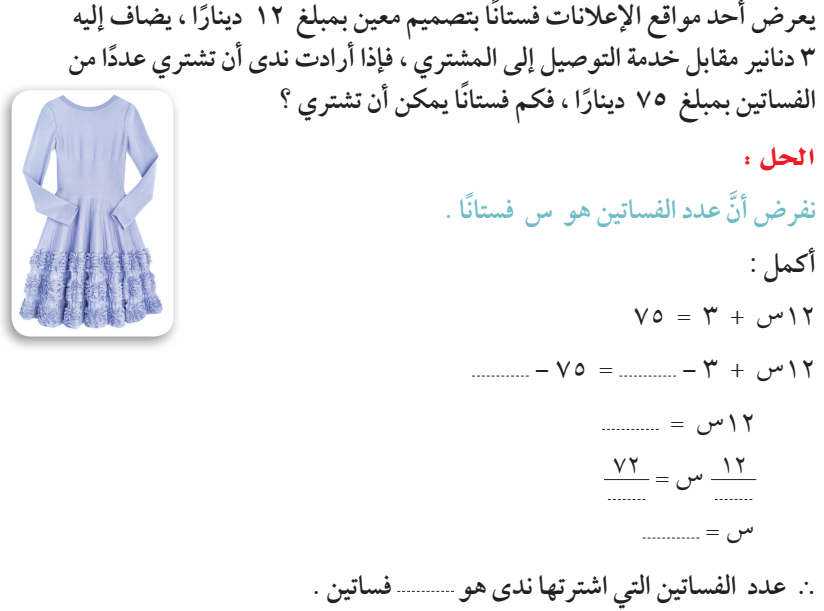 3
72
12
12
6
6
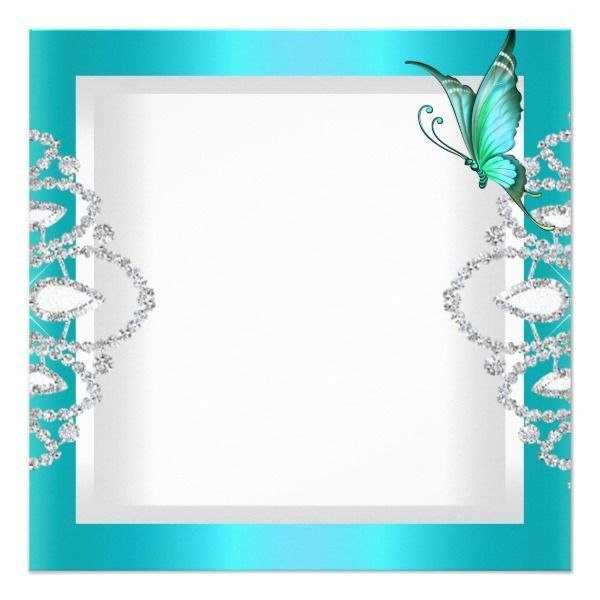 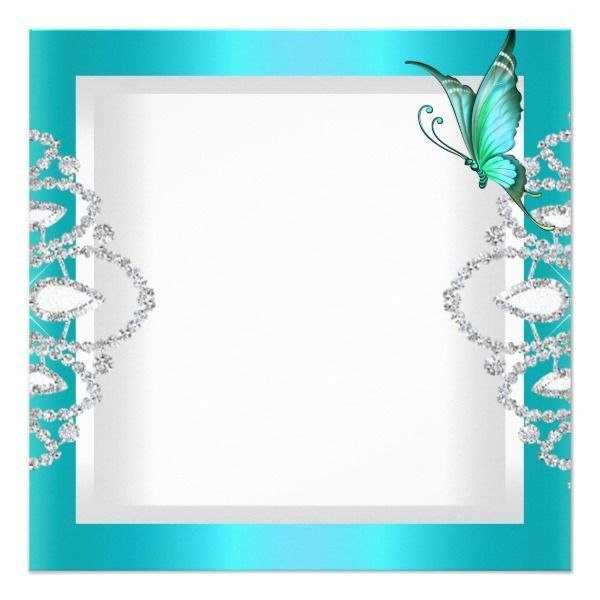 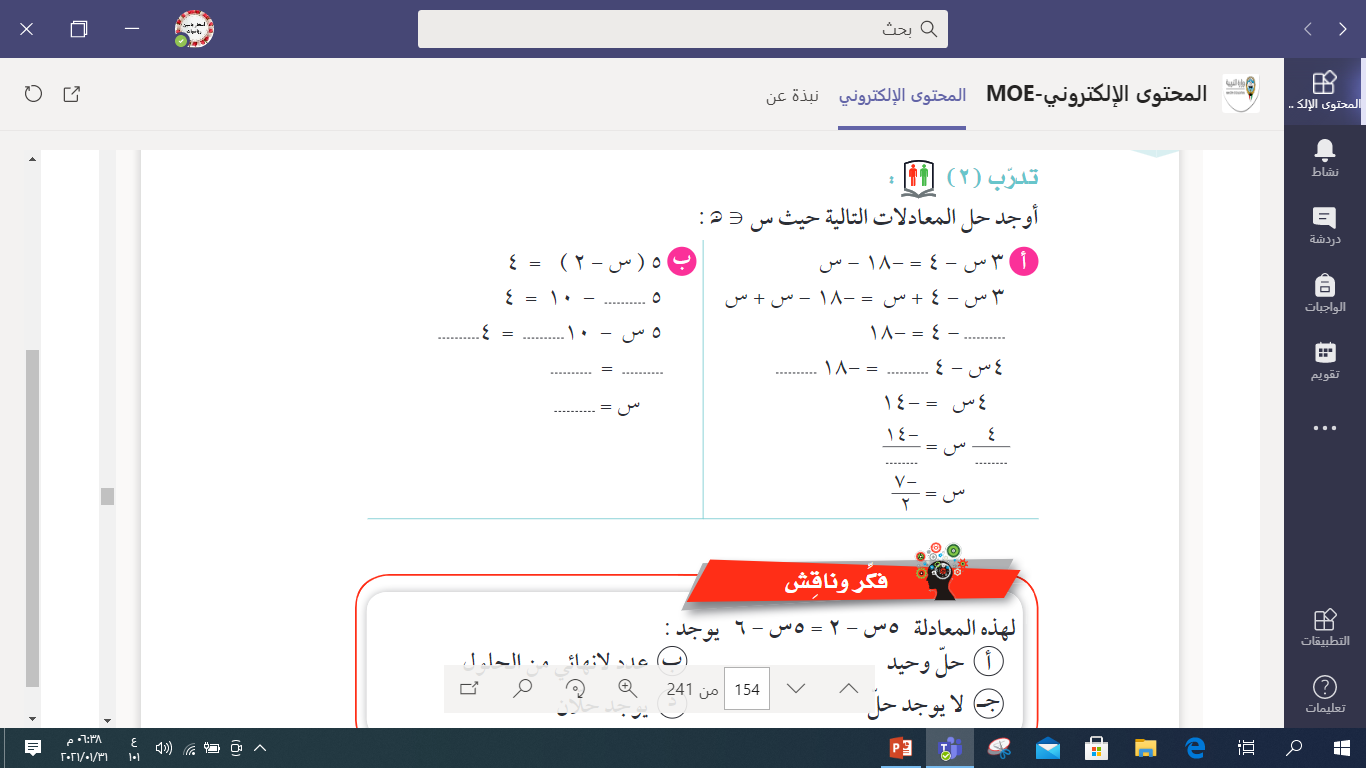 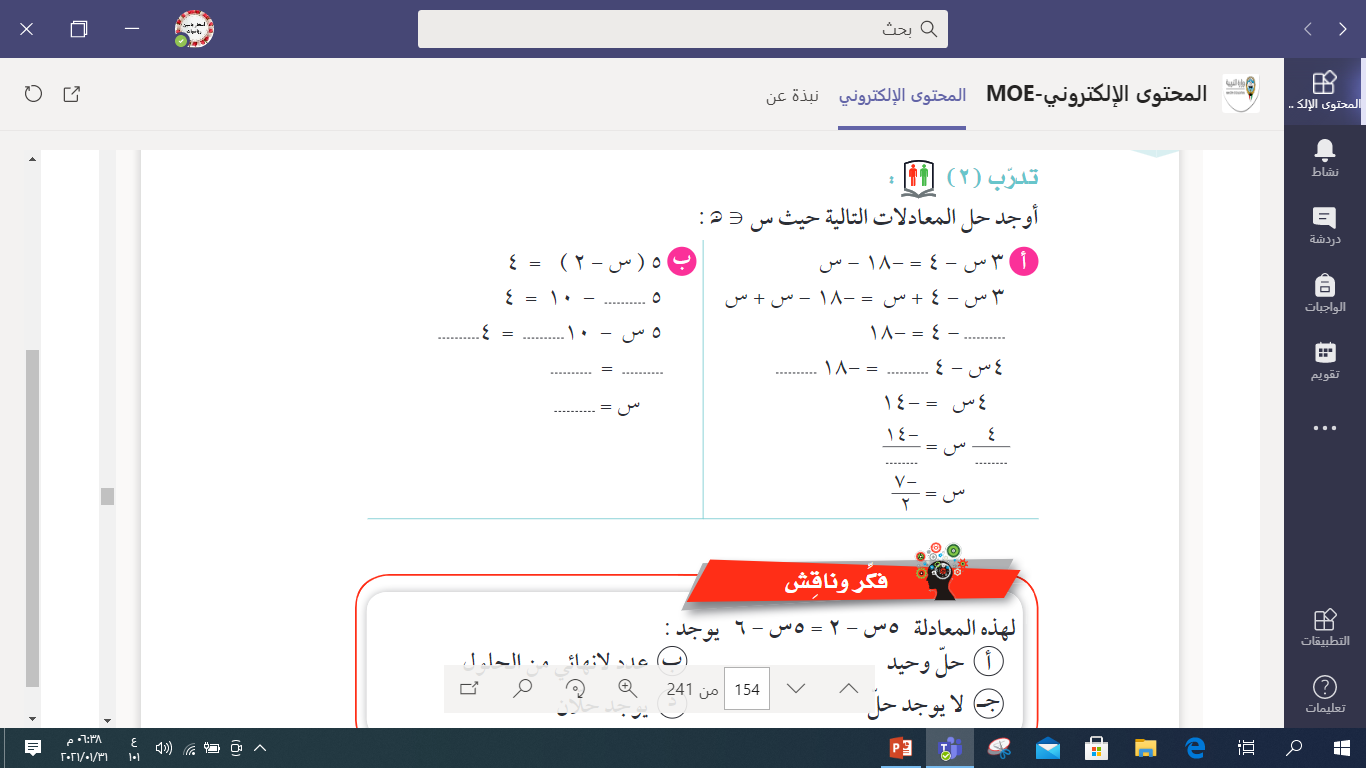 ص153
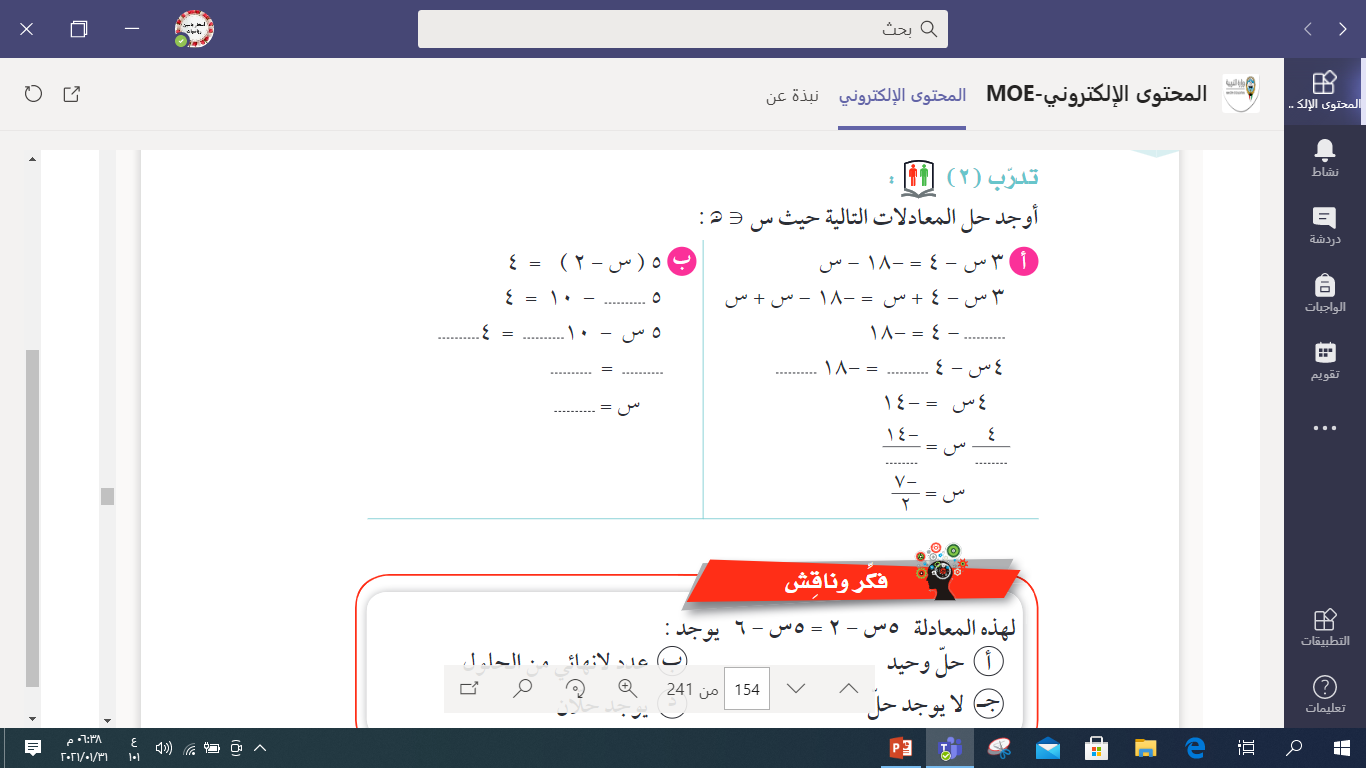 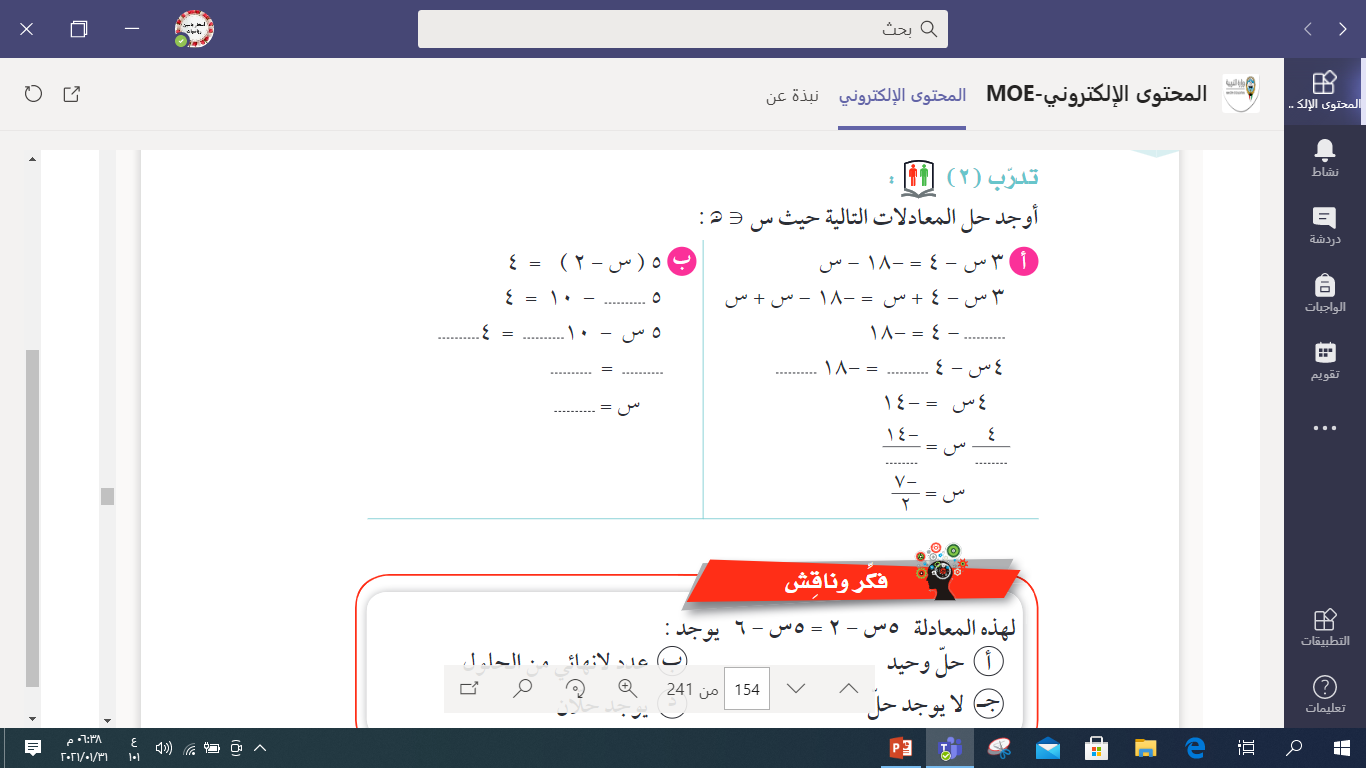 5 س - 10 =  4
3 س + س = - 18 + 4
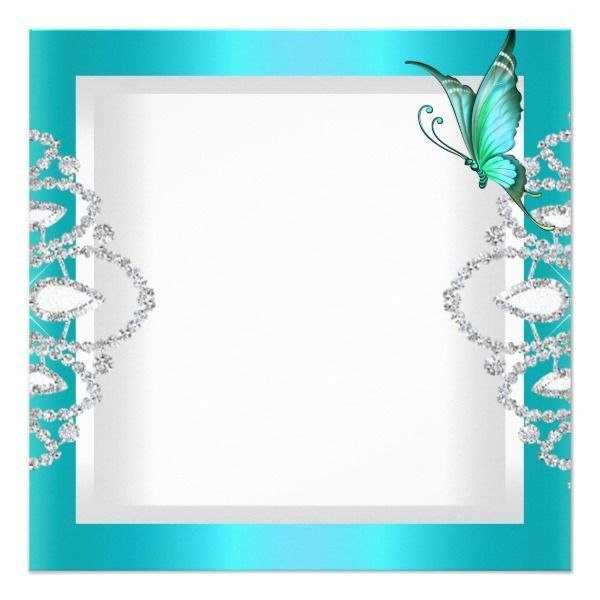 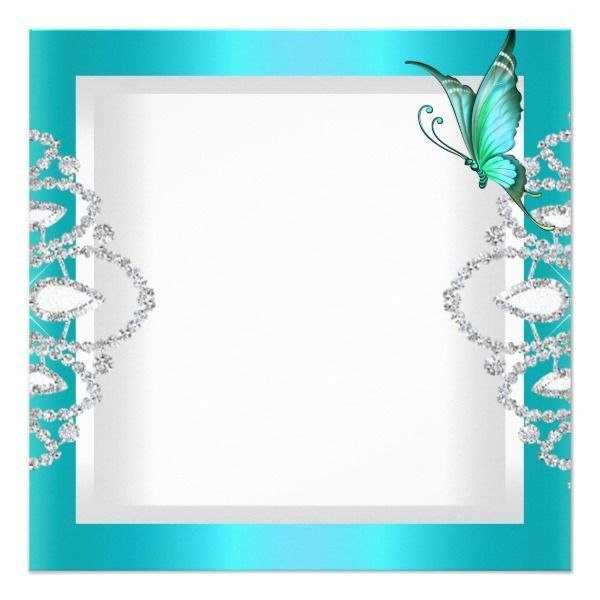 5 س =  4 + 10
4 س = - 14
5 س =  14
4
4
5
5
-7
 2
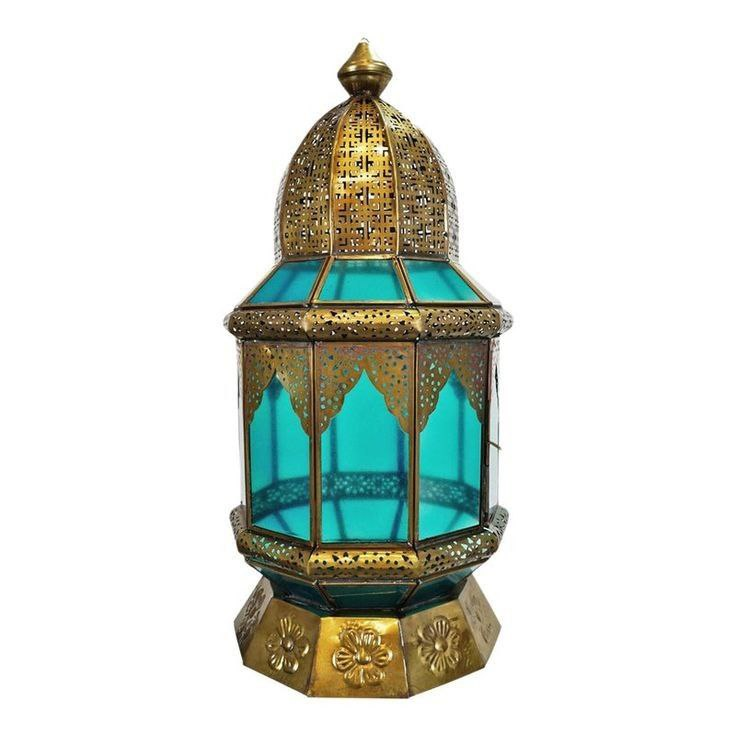 14
 5
س =
س =
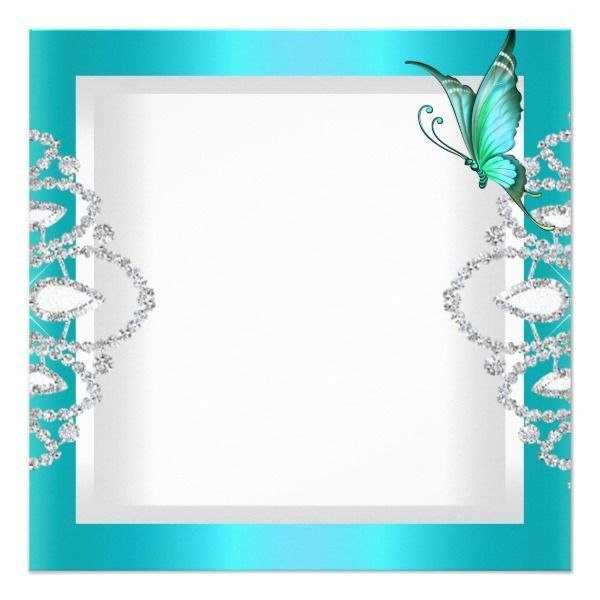 فاصل تعليمي
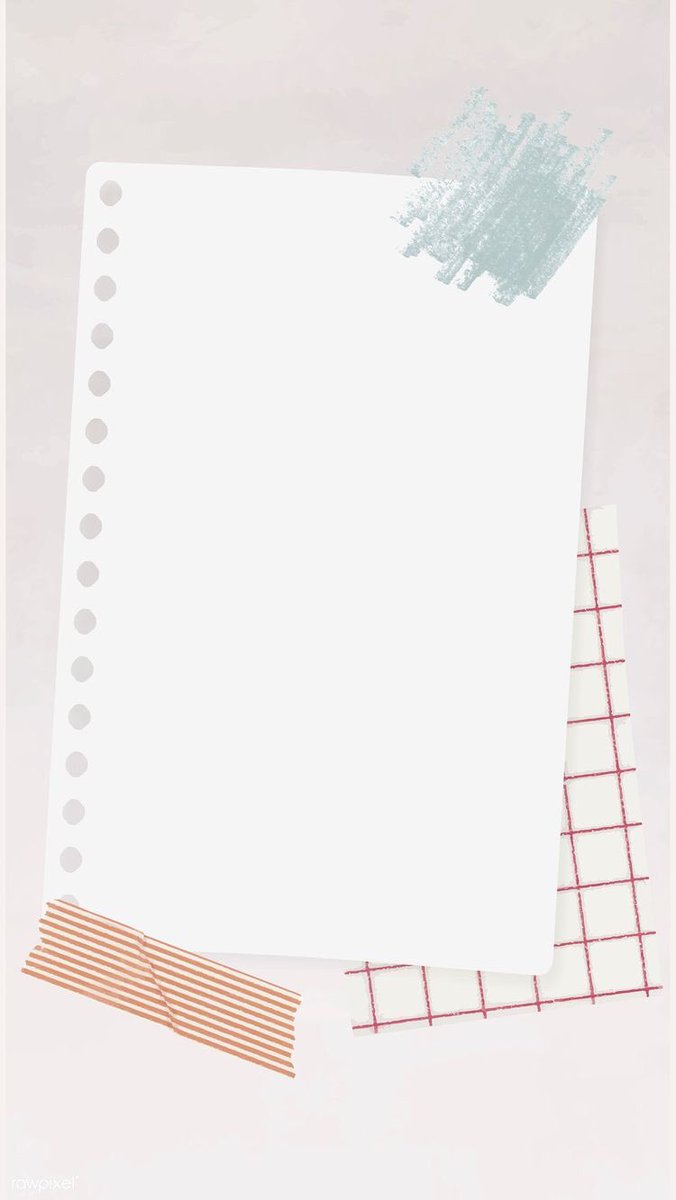 لعبةالبحث عن الايموجي المختلف
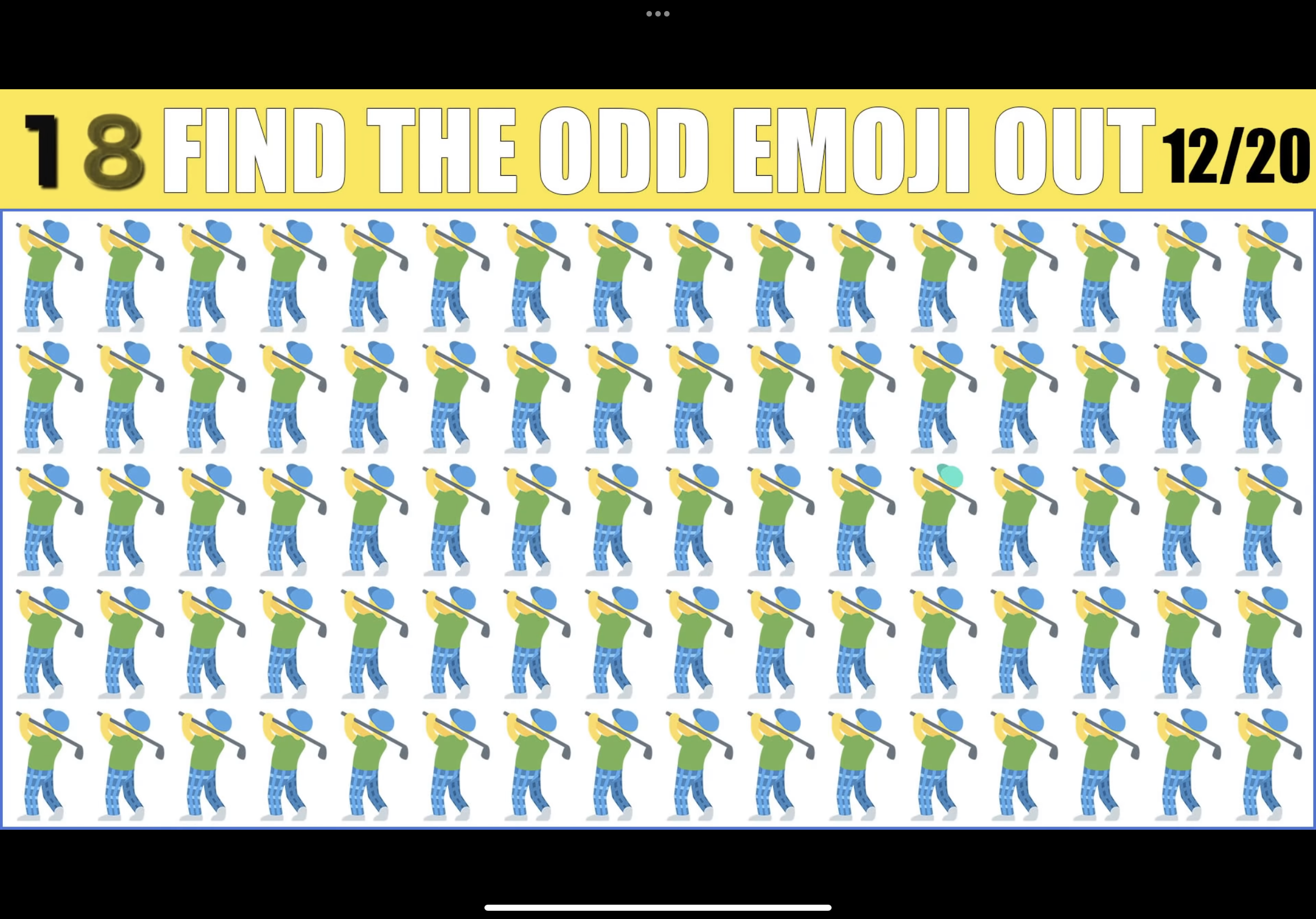 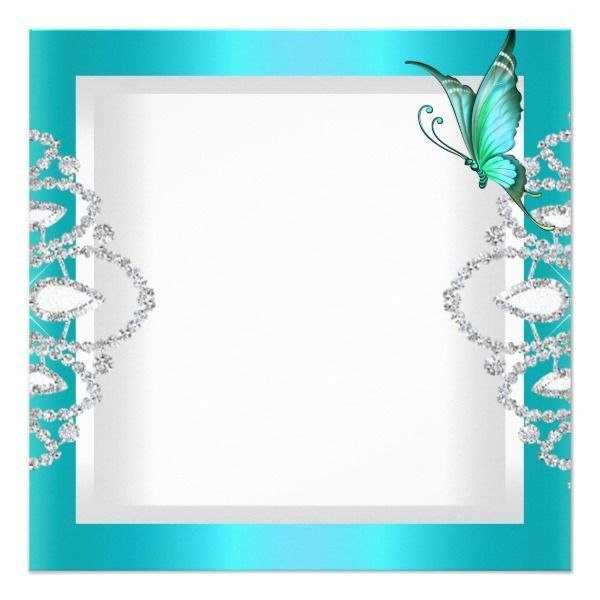 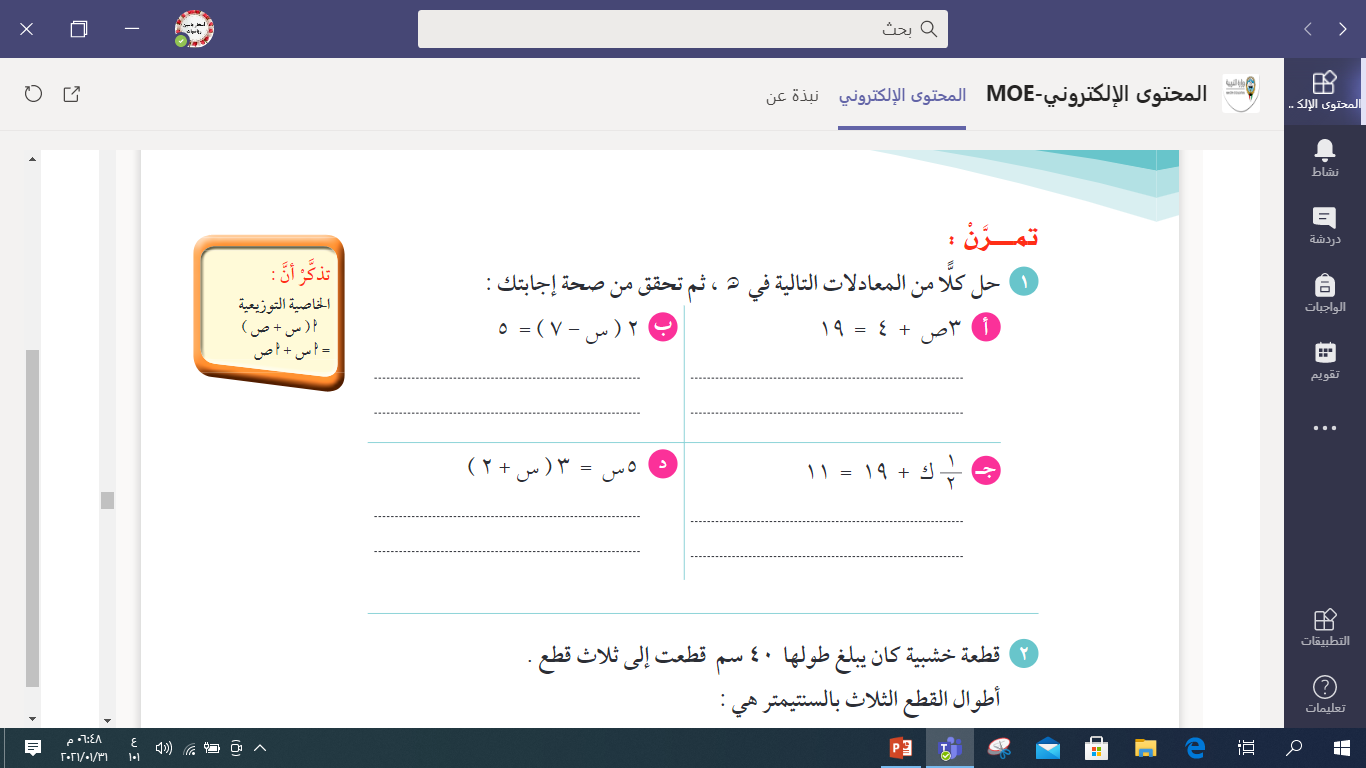 تطبيق
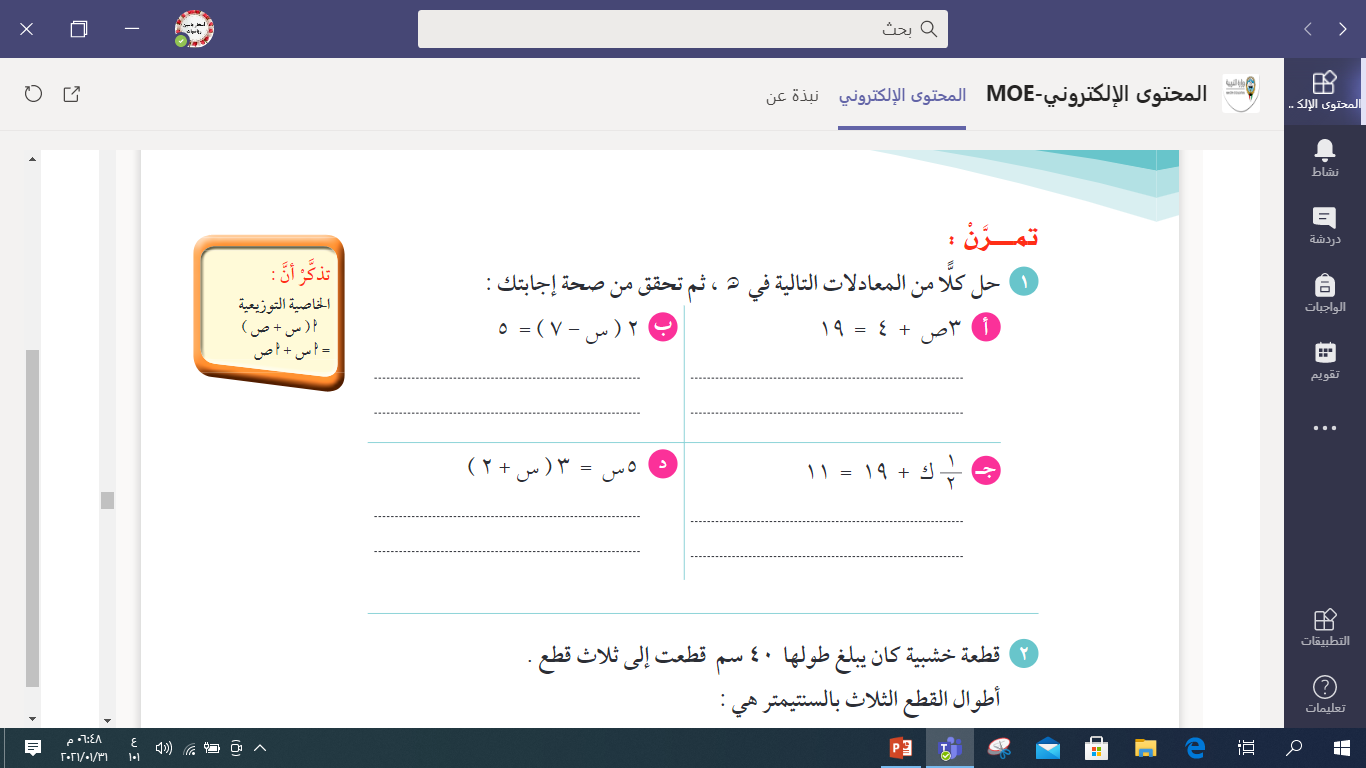 ص155
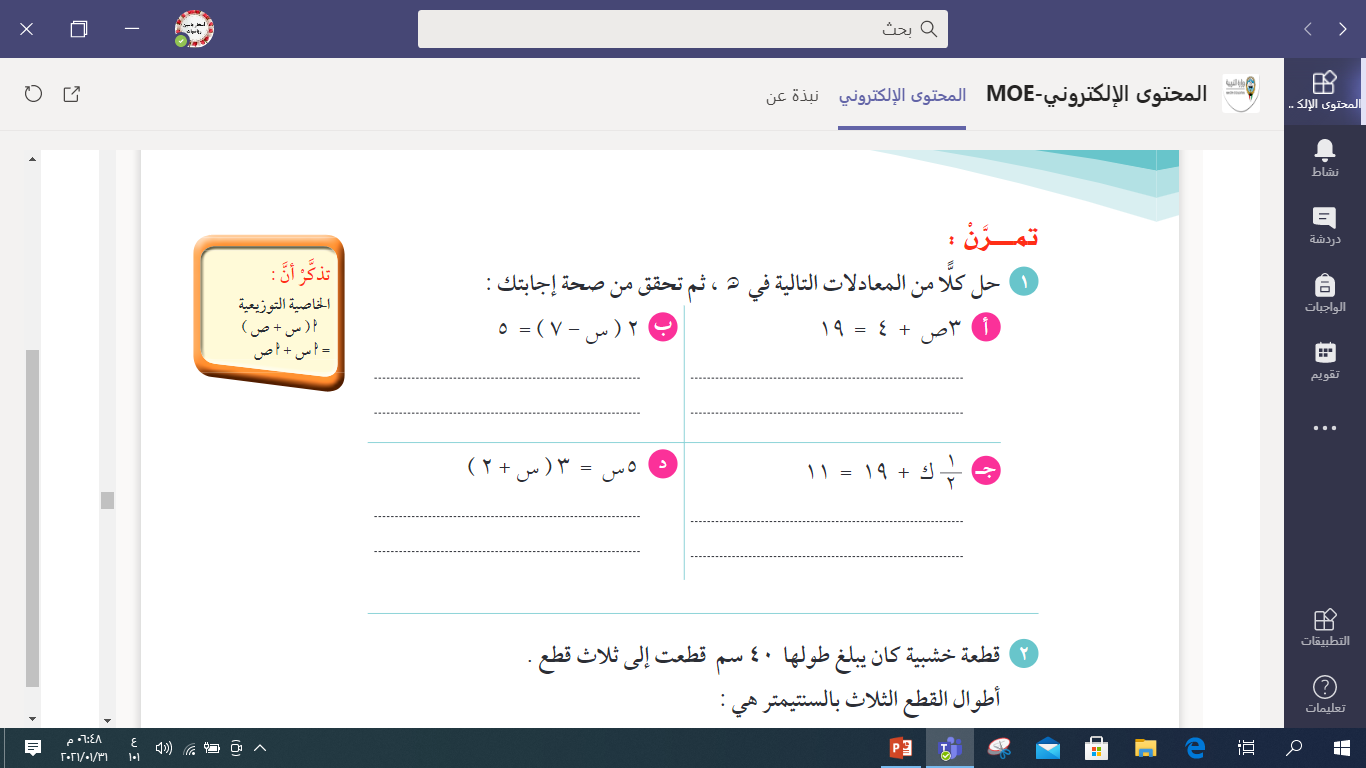 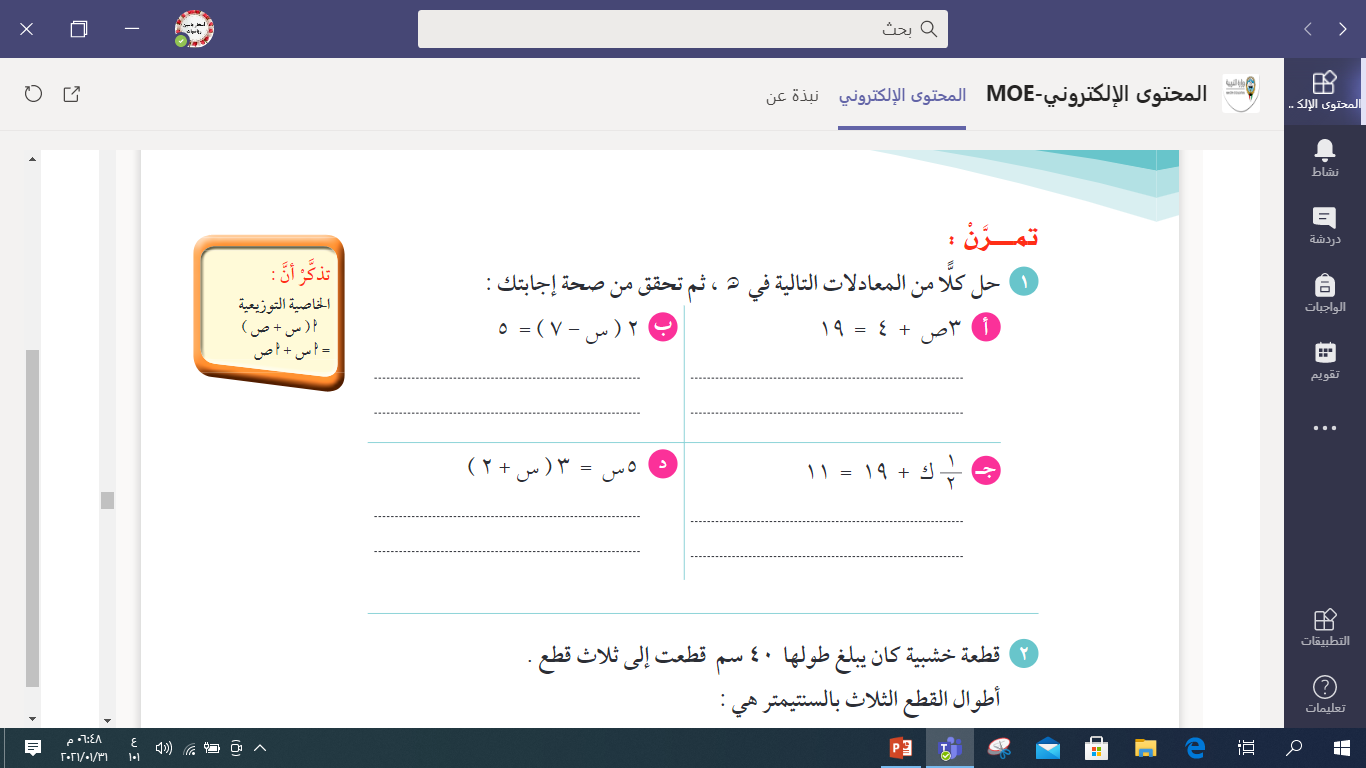 2س = 19
3 ص = 15
ــــــ     ـــــــ
ـــــــ     ـــــــ
2 س ــ 14 + 14 =  5 + 14
3 ص + 4 ــ 4 = 19 ــ 4
2        2
3       3
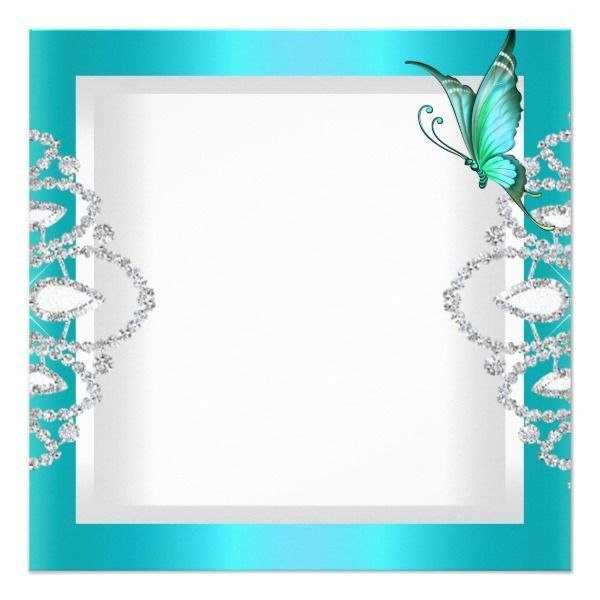 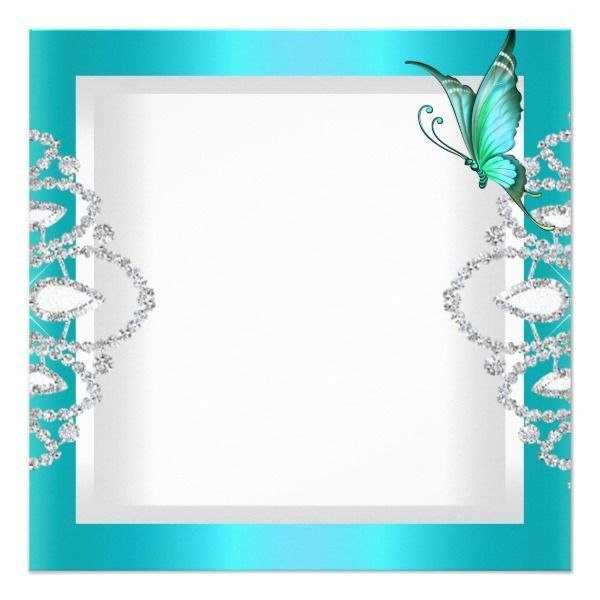 19
2
ص = 5
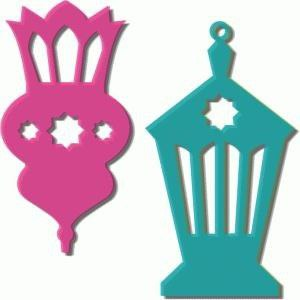 س =
يتبع
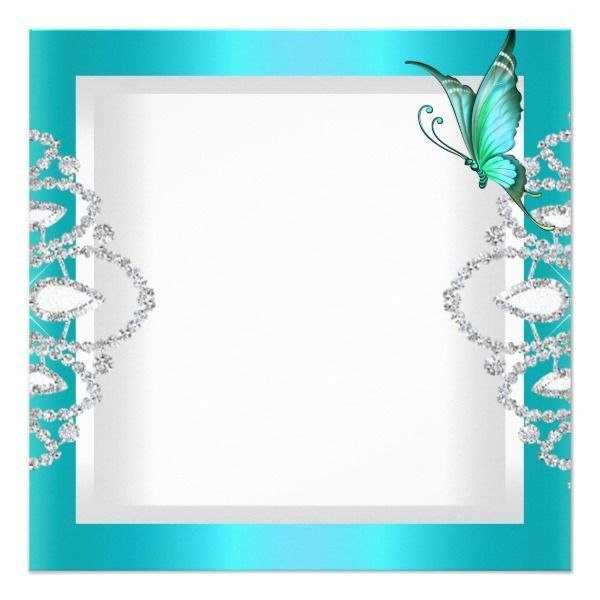 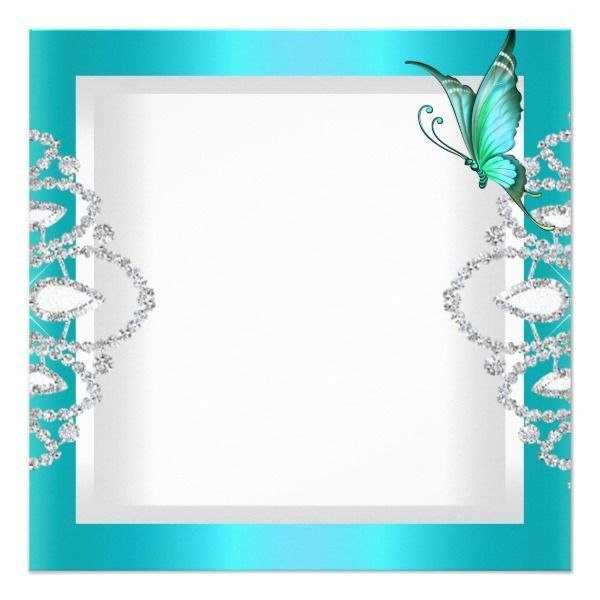 تطبيق
ص155
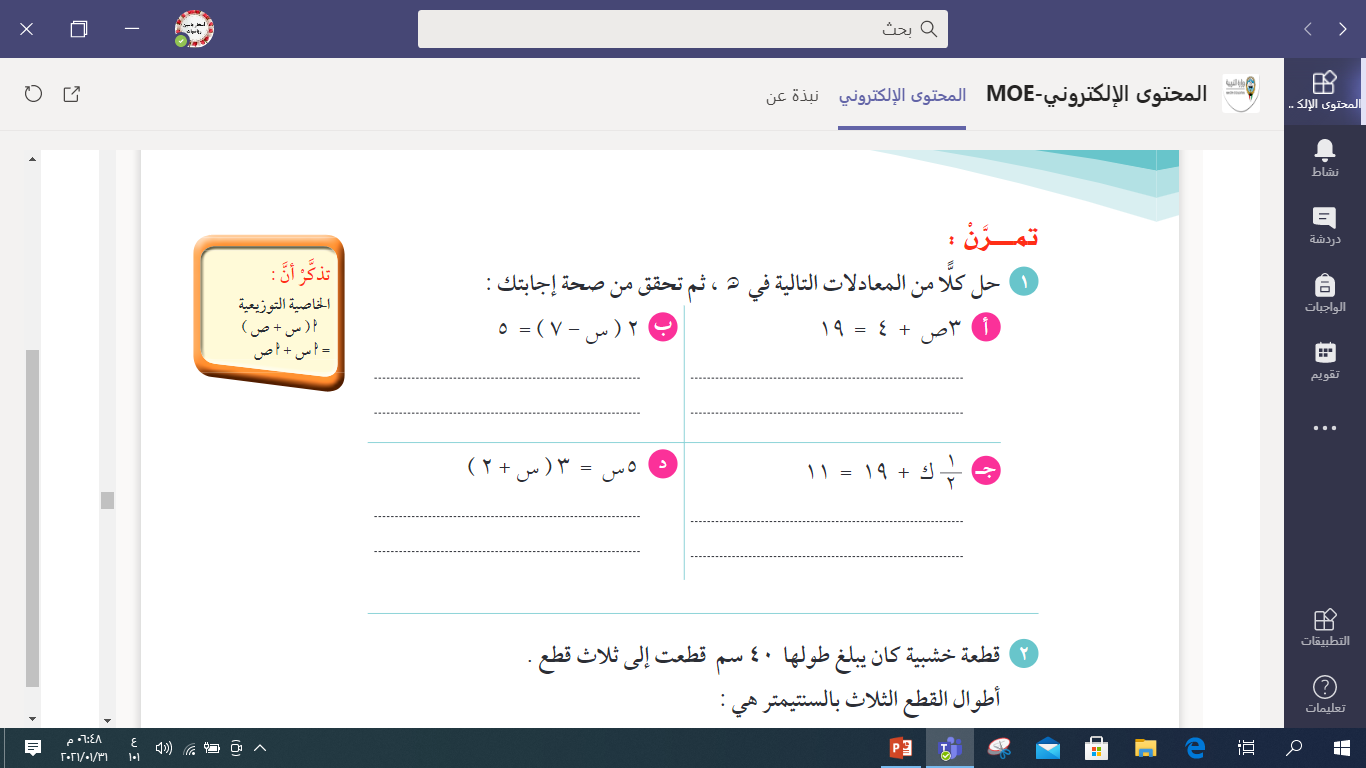 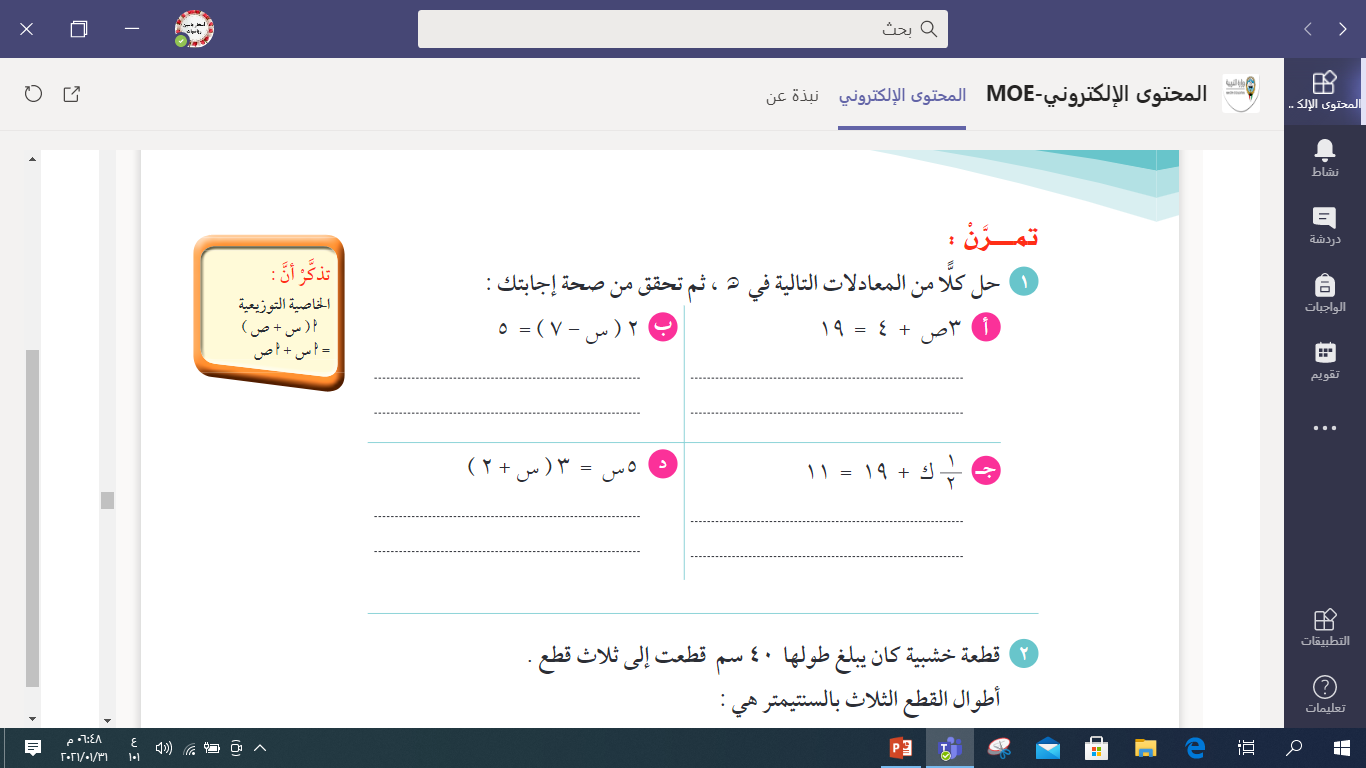 ك + 19 ــ 19= 11 ــ 19
5 س = 3 س + 6
1
2
5 س ــ 3 س  = 3 س ــ 3 س + 6
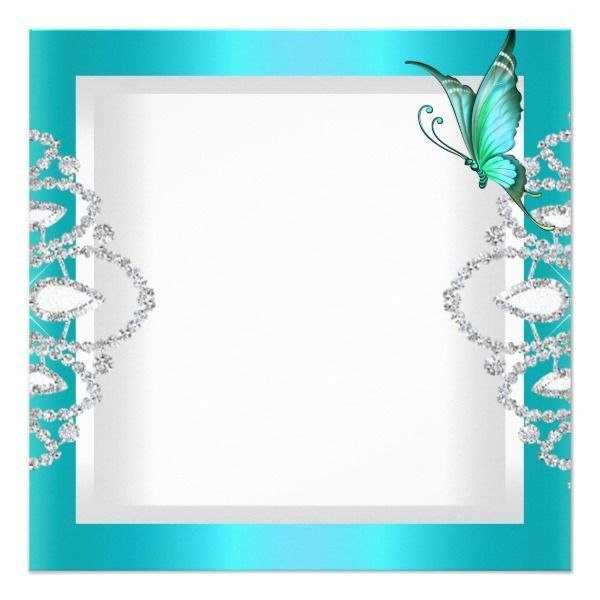 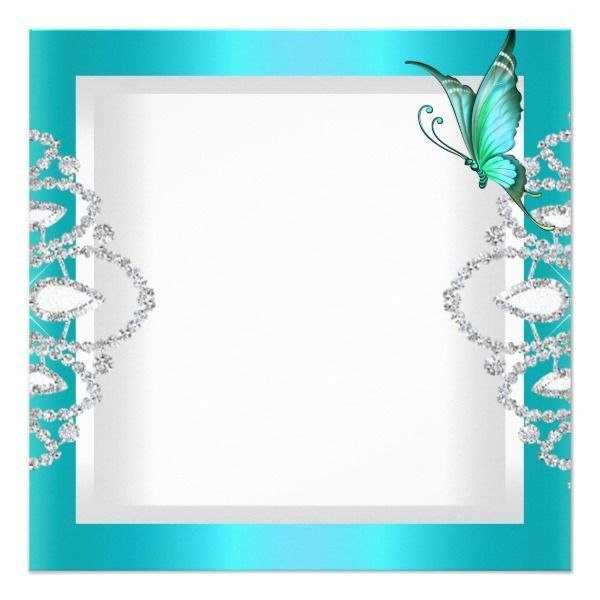 ك  = ــ 8
1
2
2 س =  6
ـــــــ
ـــــــ
2        2
ك  = ــ 8
× 2
2 ×
1
2
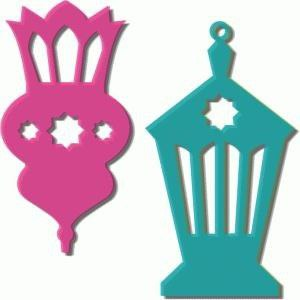 س = 3
ك= ــ 16
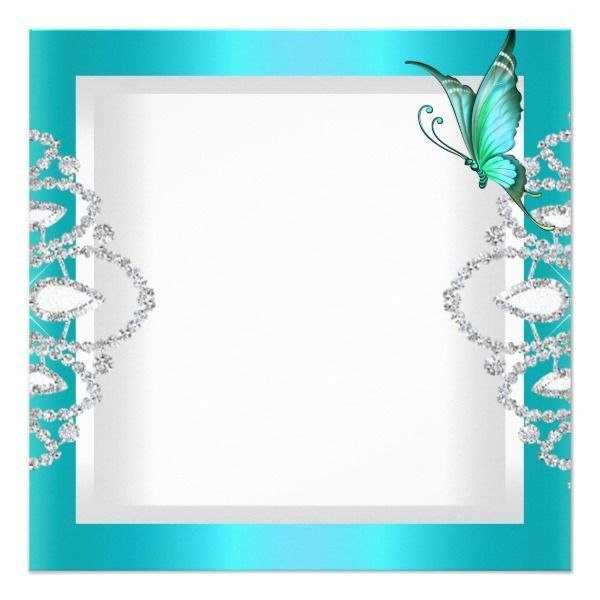 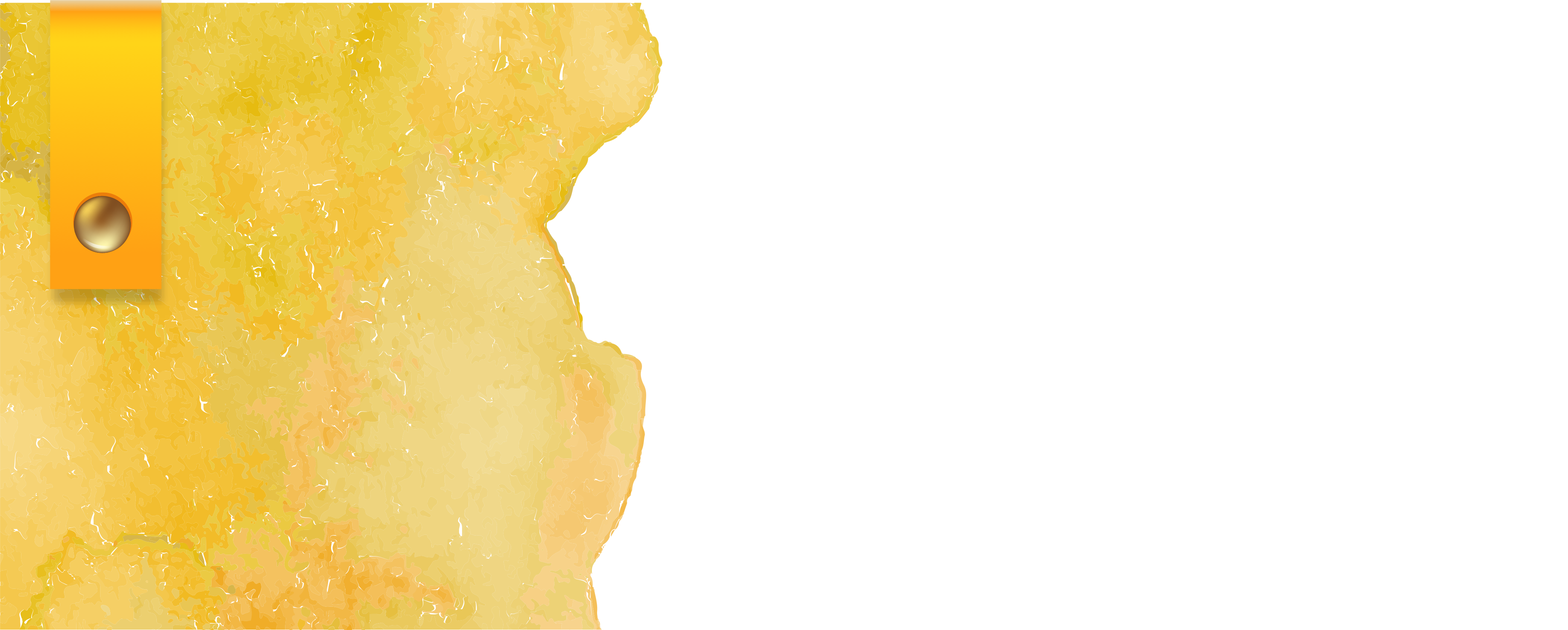 التقييم
 المختصر
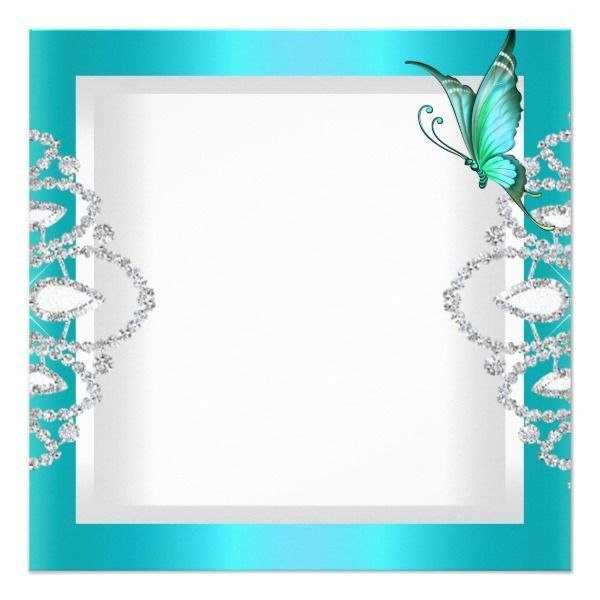 التقييم المختصر
ص157
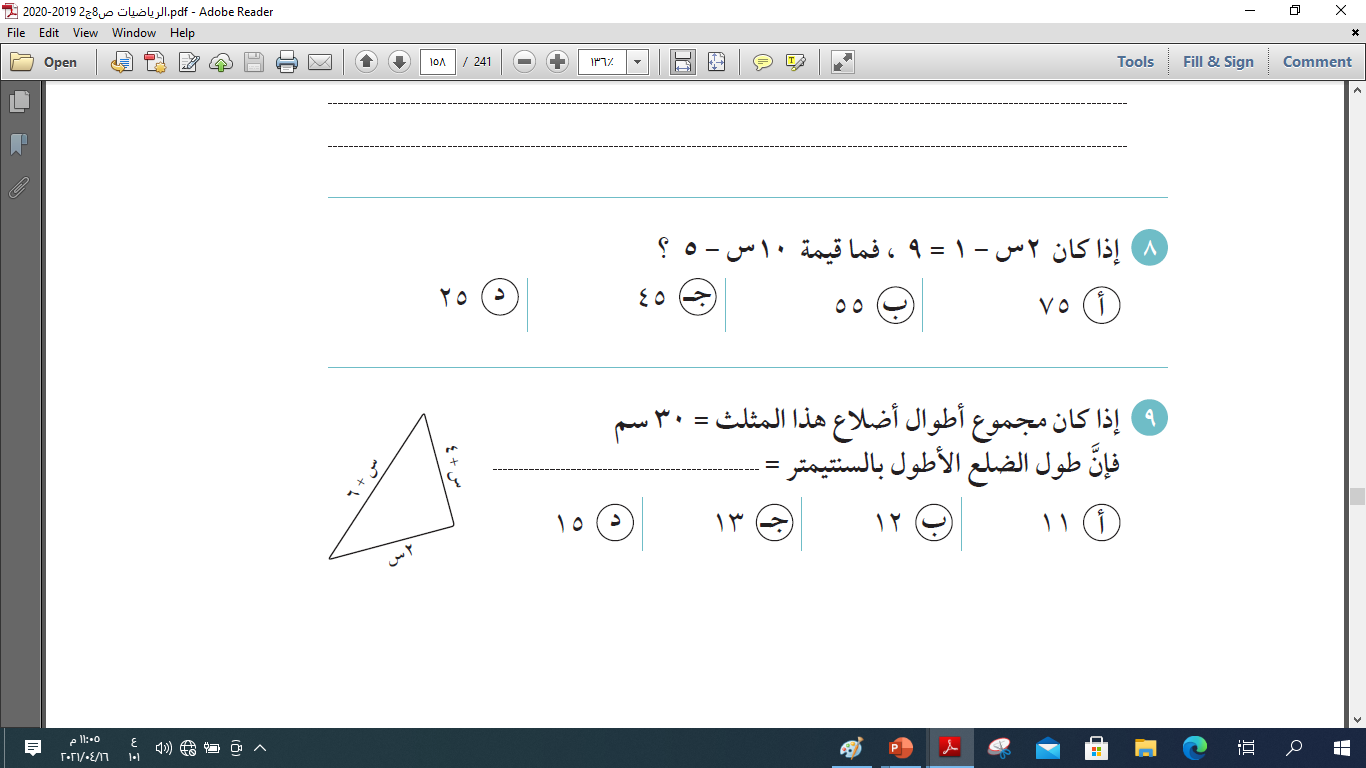 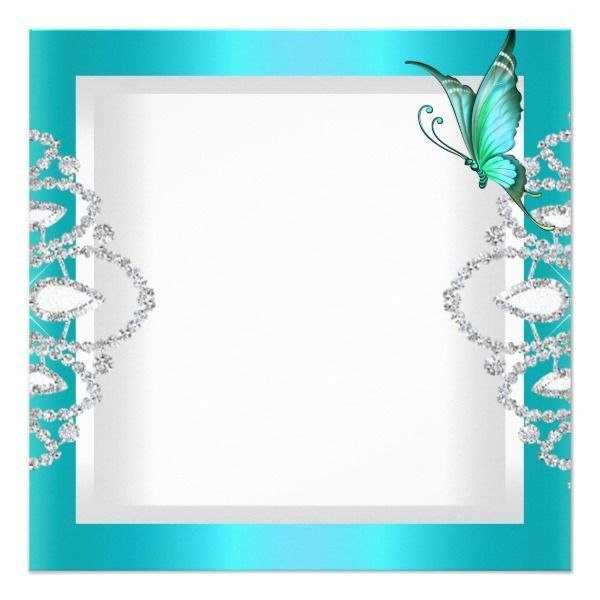 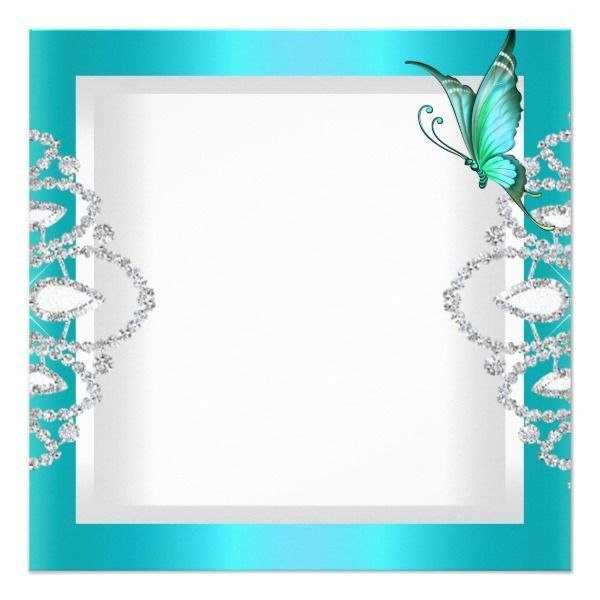 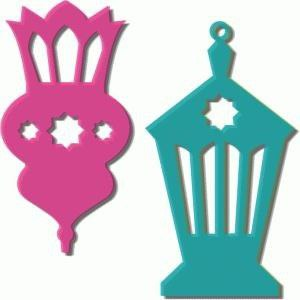 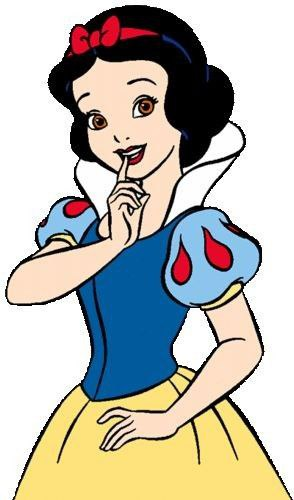 أ
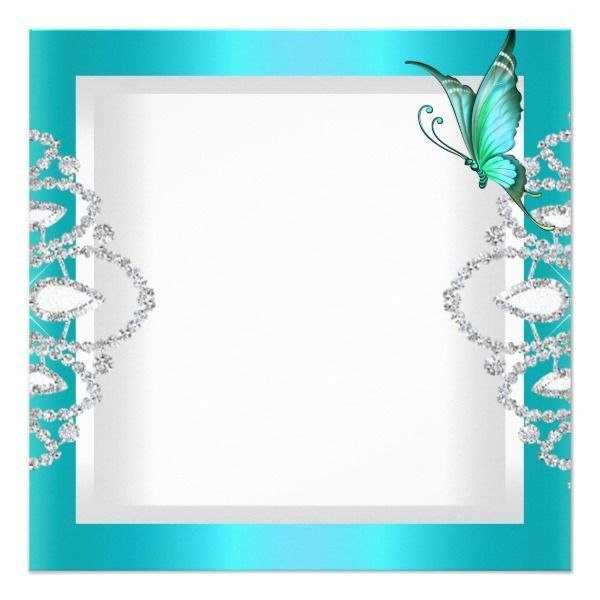 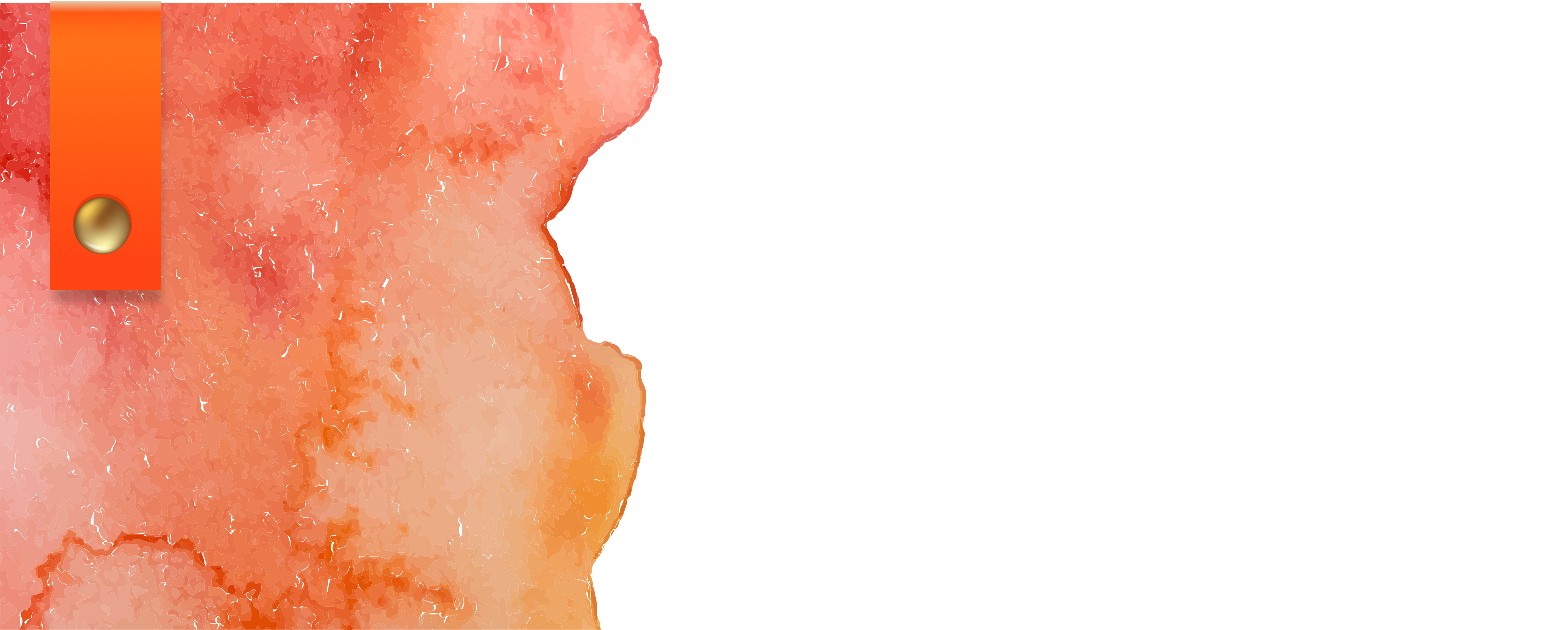 الخاتمة
ماذا تعلمنا اليوم؟